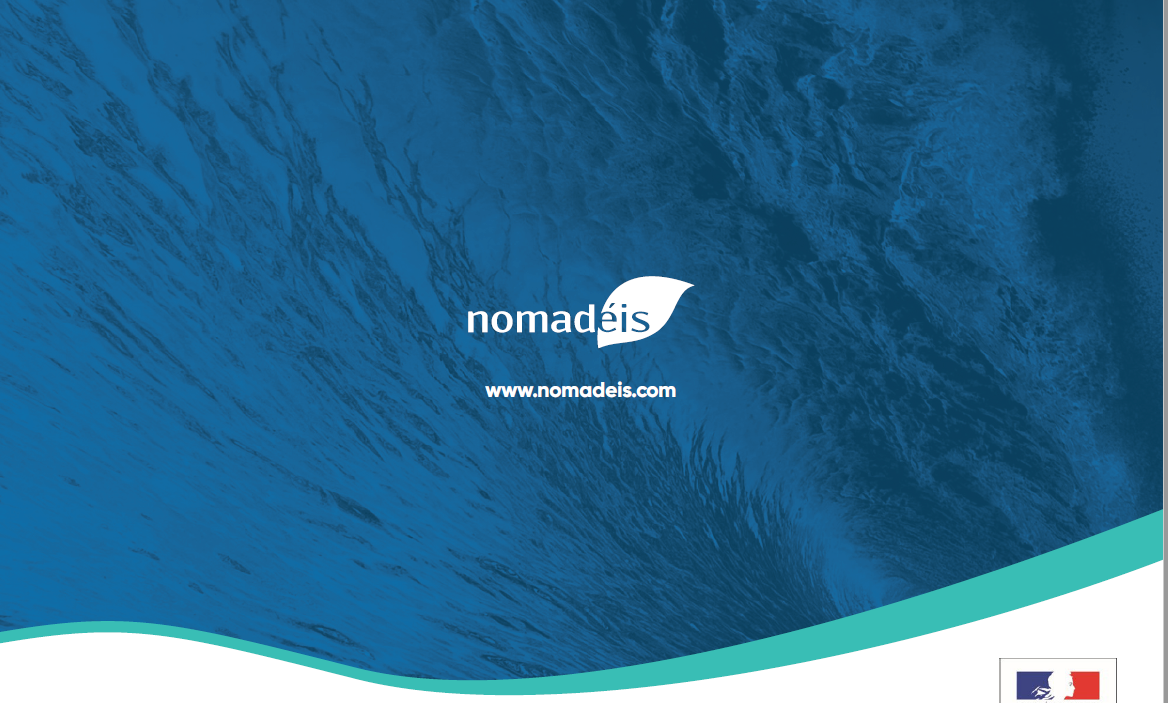 Observatoire de l’économie des stations thermales (OESTh)
Présentation des résultats des années 2019 et 2020
4 novembre 2021
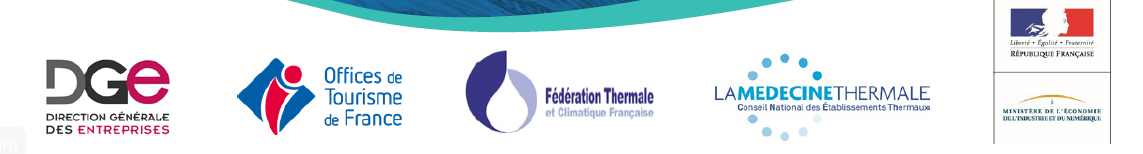 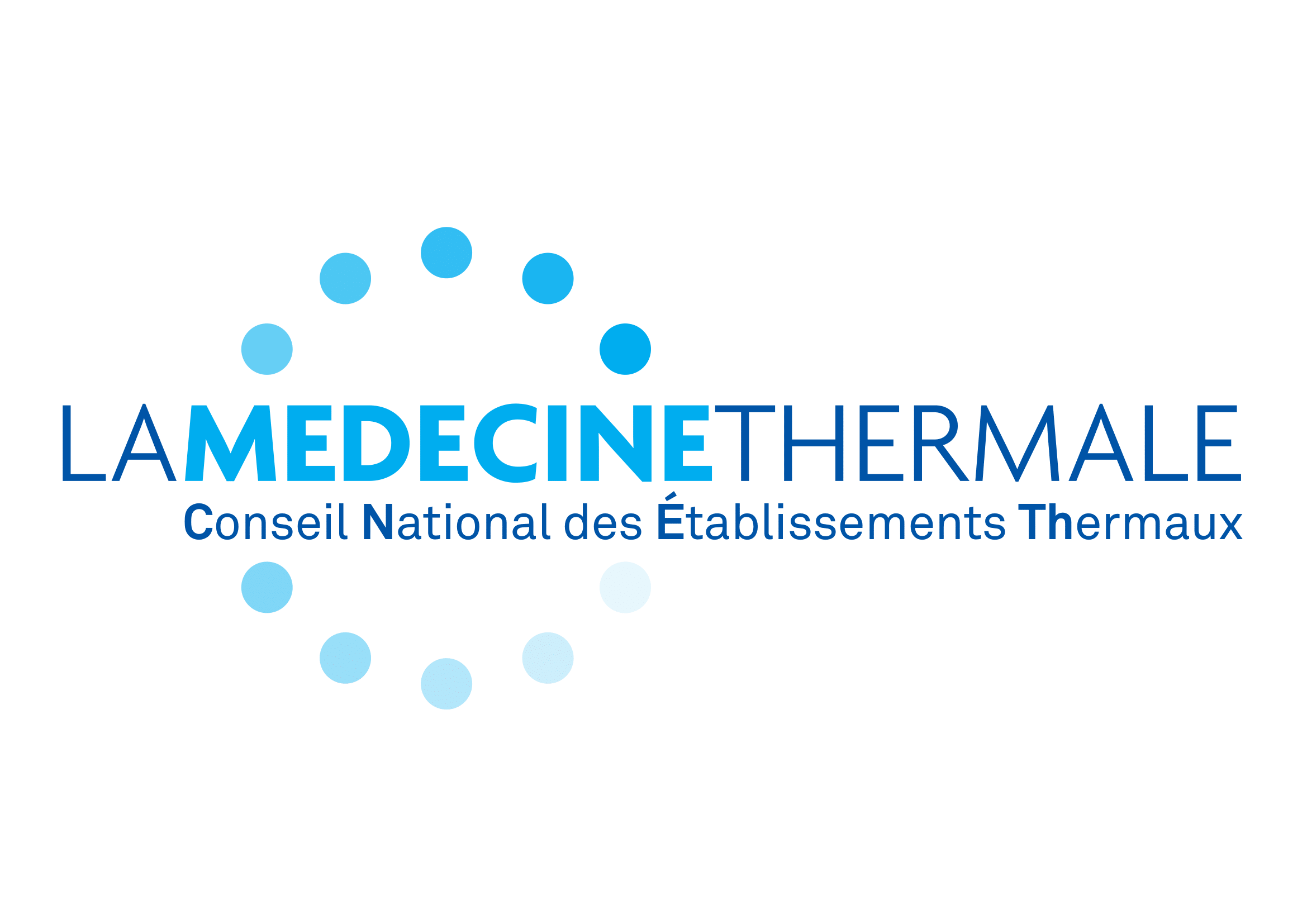 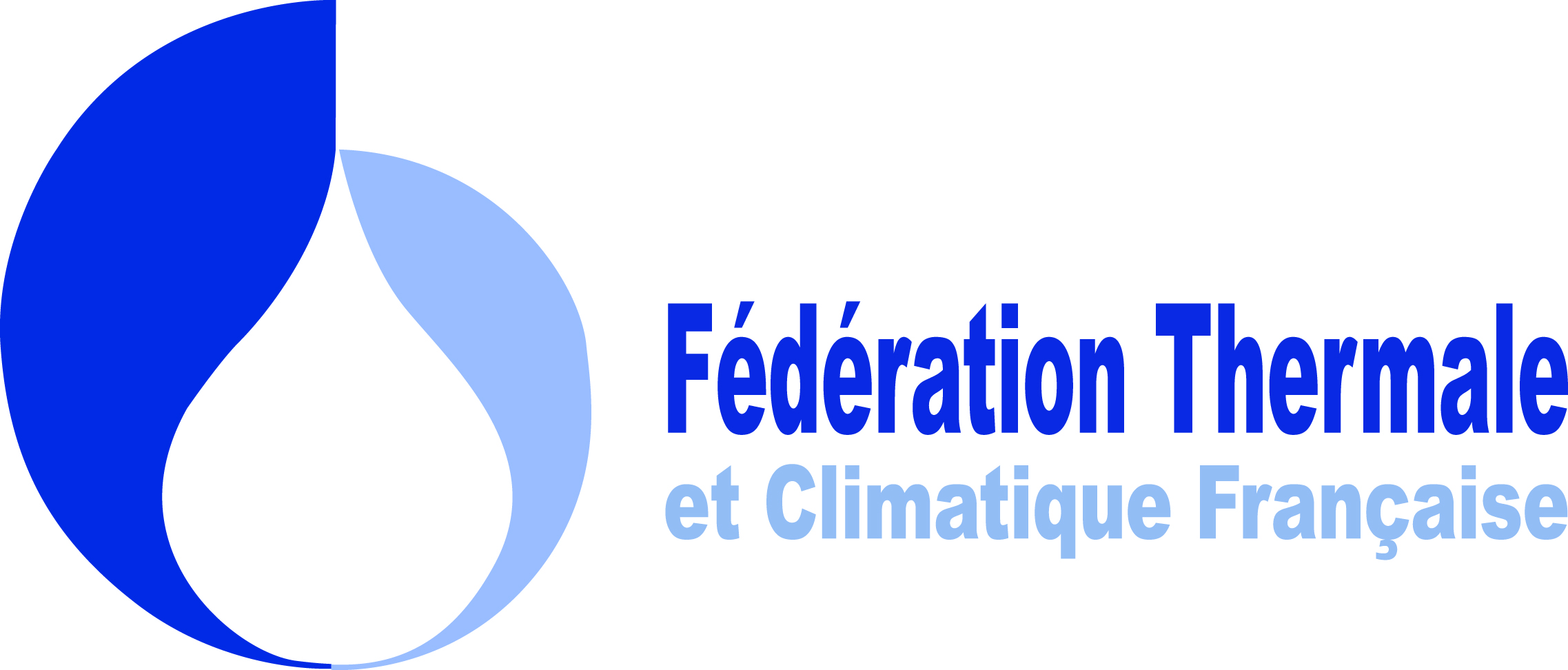 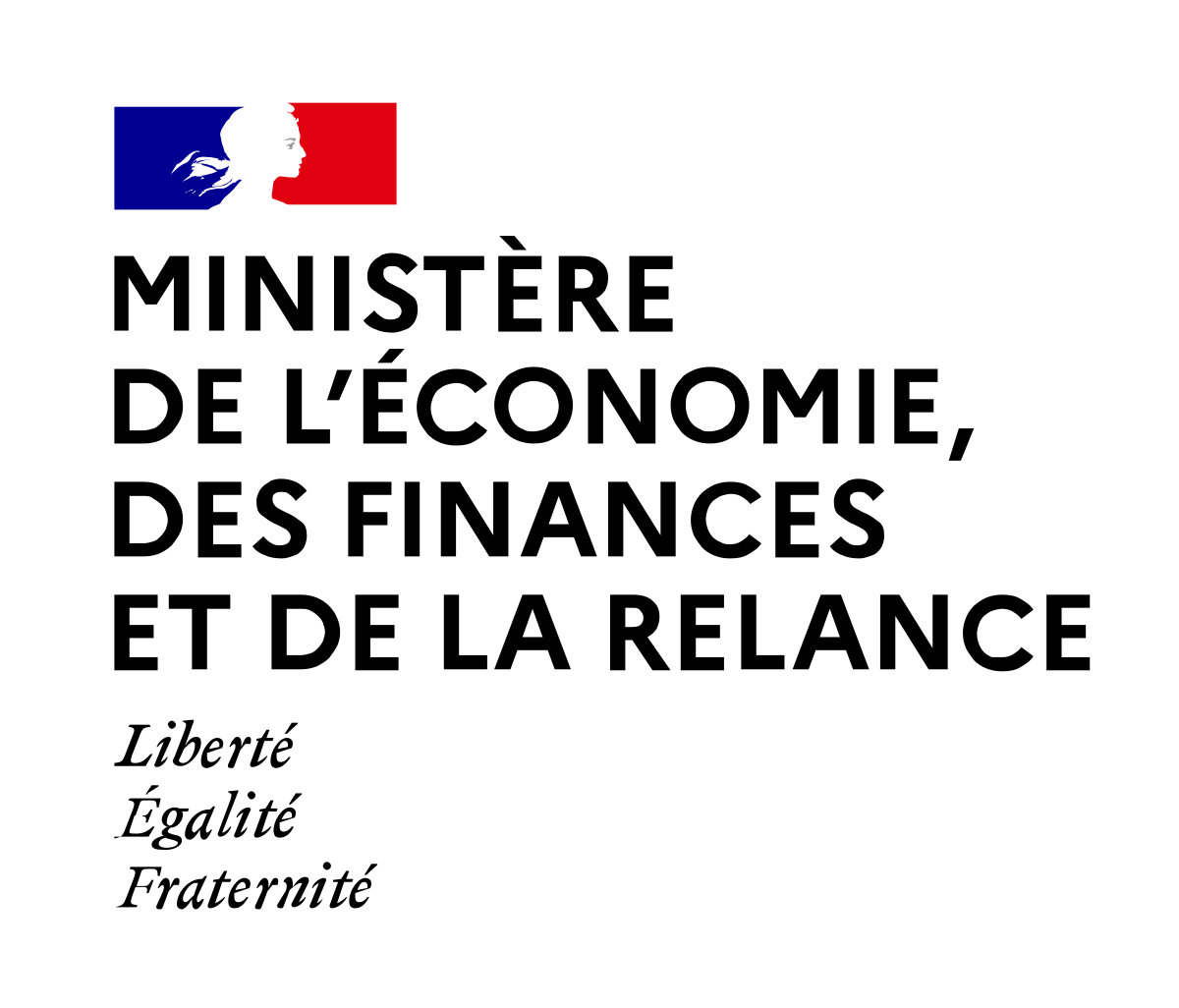 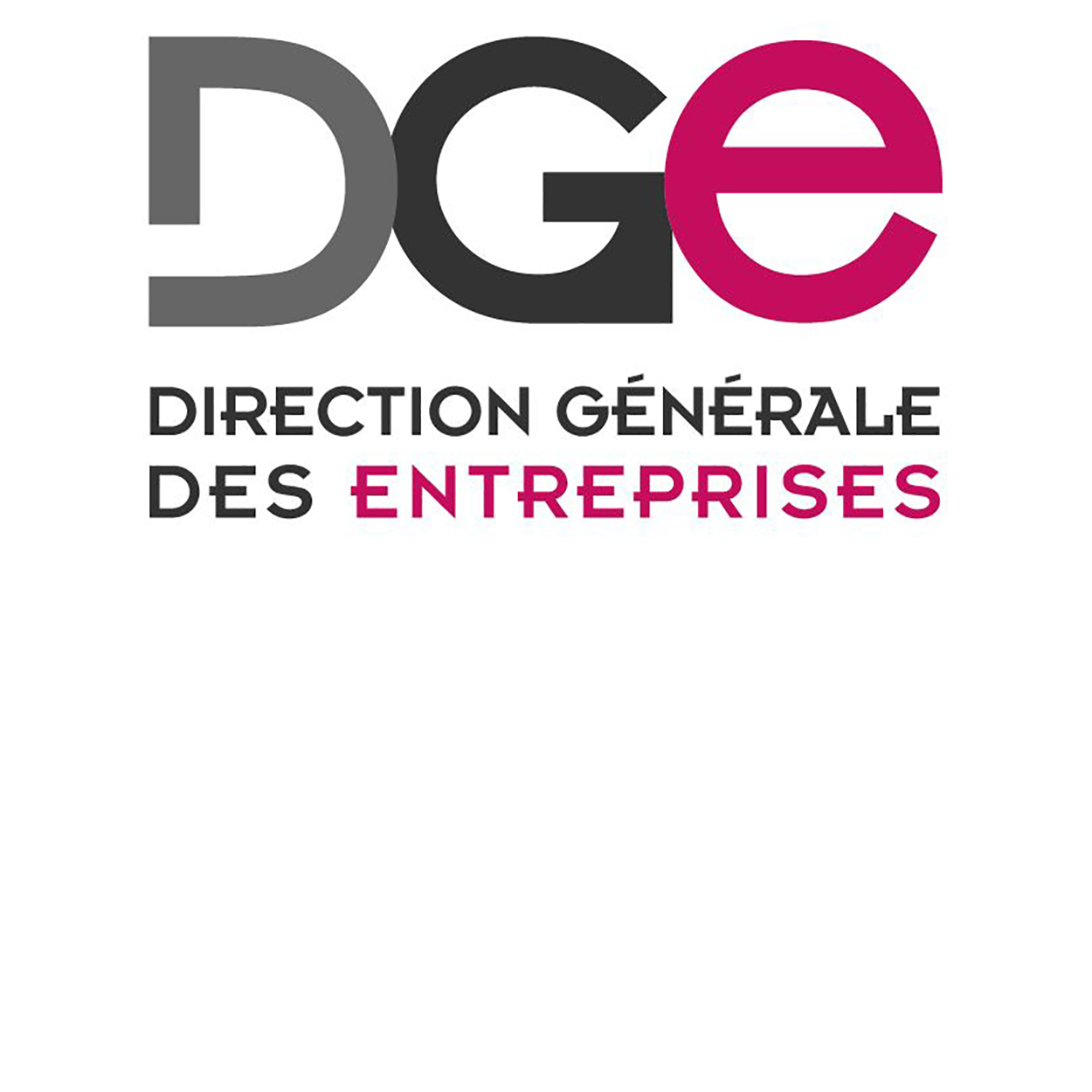 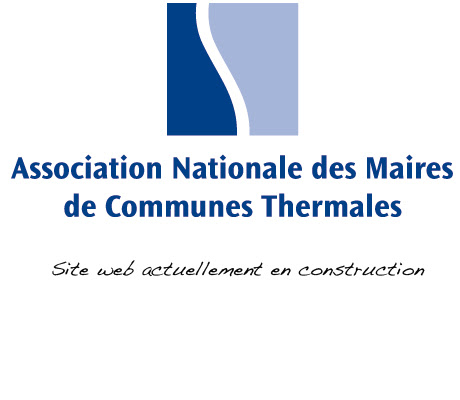 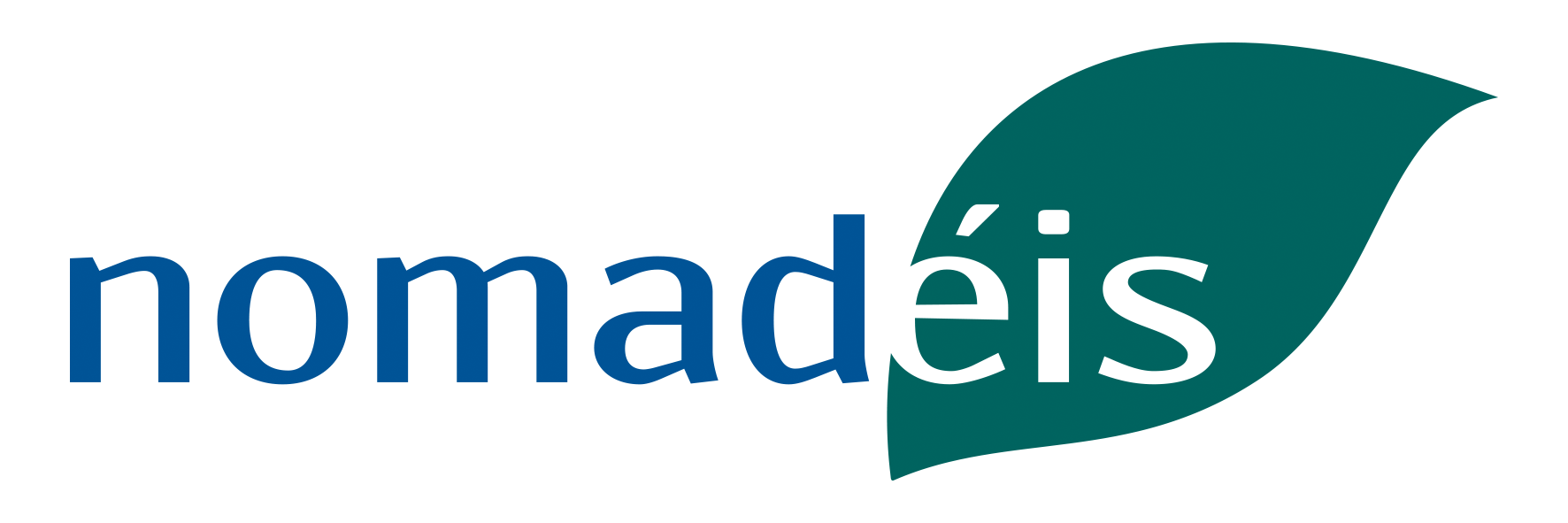 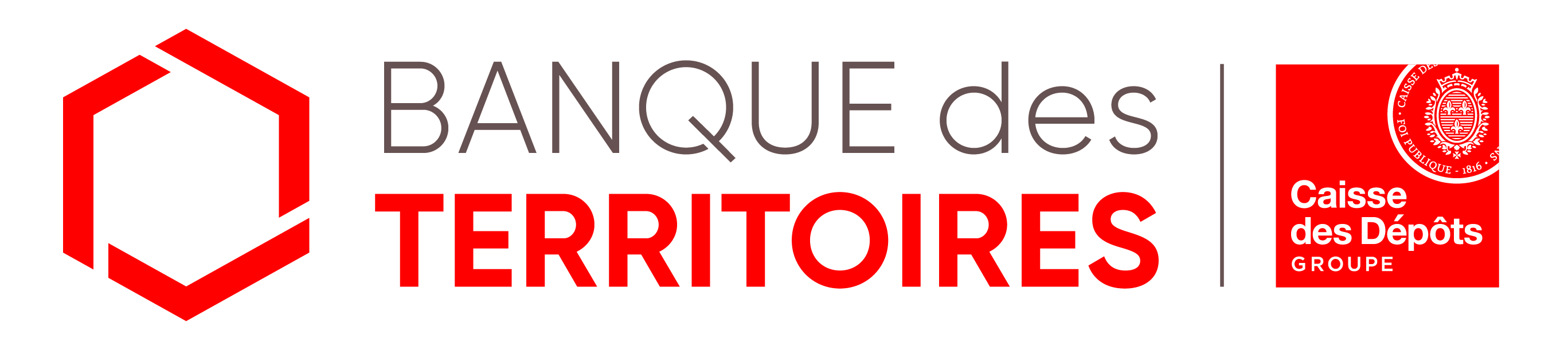 Ordre du jour
Présentation de l’OESTh
Introduction
Stations thermales : de quoi parle-t-on ?
Fonctionnement de l’Observatoire
Résultats de la phase de collecte des données 2021
Travaux à venir
Présentation des résultats de l’OESTh
Des stations thermales dynamiques….
….et attractives
Avec cependant quelques points de vigilance
Une offre touristique spécifique
L’attractivité des stations est le résultat de politiques volontaristes en matière de fonctionnement et d’investissement, qui traduisent une vision de long terme 
L’économie du thermalisme : 4 880 M€ de richesse et 25 810 ETP générés en 2019
Un soutien essentiel à l’économie locale, avec un fort rayonnement 
La performance environnementale, un axe de développement pour l’avenir
Quels impacts de la crise sanitaire sur l’économie des stations thermales ?
2
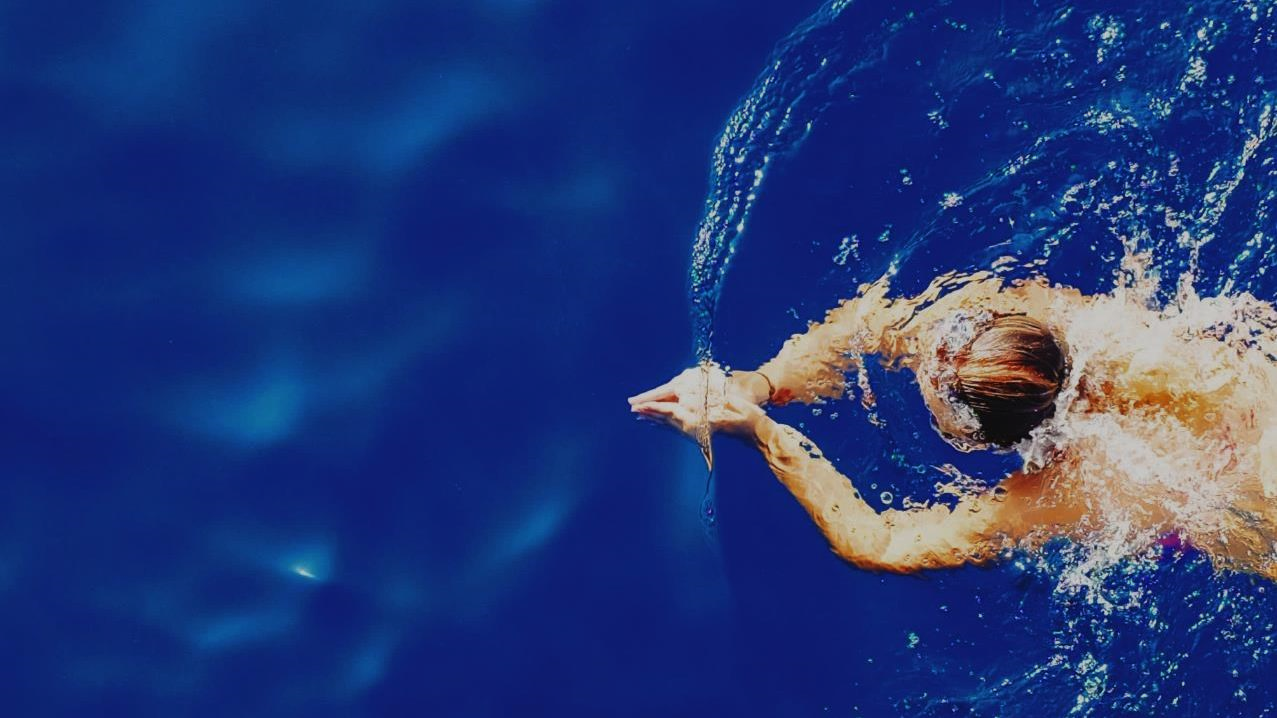 Présentation de l’OESTh
3
Efe Kumaz
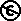 Introduction
Présentation de l’Observatoire de l’Economie des Stations Thermales (OESTh)
Deux objectifs centraux : 
VALORISER la filière du thermalisme français et mettre en avant les retombées positives sur le développement des territoires et de l’économie française en général 
MIEUX CONNAÎTRE la filière du thermalisme français et SOUTENIR LE DÉVELOPPEMENT de l’économie thermale partout en France
Des partis pris structurants : 
Un Observatoire qui s’appuie sur une VISION LARGE ET TRANSVERSALE de l’économie des stations thermales (différents types de clientèles, d’activités, mesure des impacts directs, indirects et induits, aspects économiques, sociaux et environnementaux) 
Un Observatoire À LA FOIS QUANTITATIF ET QUALITATIF, produisant des indicateurs aux échelles nationale, régionale et locale (un tableau de bord de 50 indicateurs et des zooms thématiques annuels) 
Un Observatoire qui constitue un PROJET COLLECTIF majeur, et qui s’appuie sur un réseau de correspondants locaux pour un fort ancrage territorial
Une durée du mandat de l’Observatoire de 6 ans (2020 – 2025, tranche ferme de 2020 à 2022 et tranche conditionnelle de 2023 à 2025)
2021 : 1ère année d’opérationnalisation de l’Observatoire à l’échelle nationale (précédée d’une phase test en 2020)
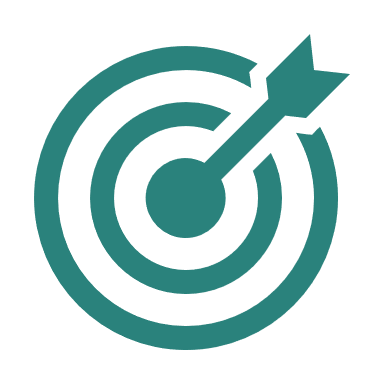 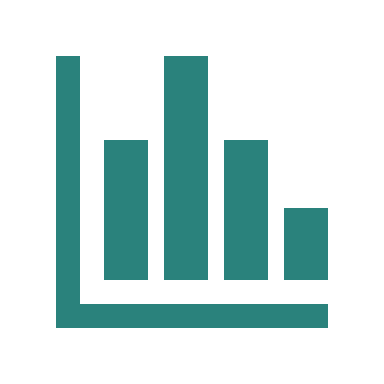 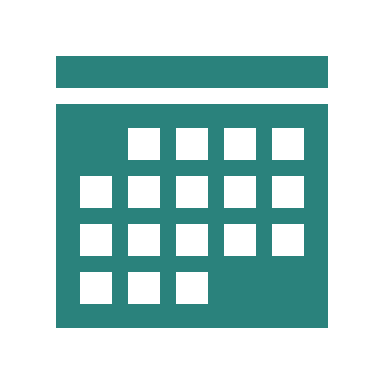 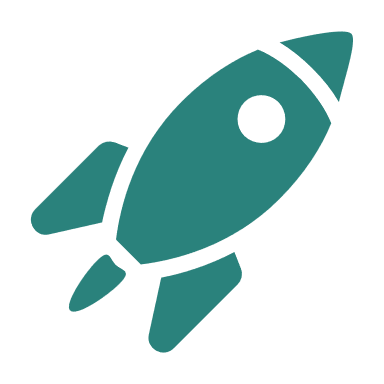 4
Stations thermales : de quoi parle-t-on ? 
Les 87 stations thermales françaises en activité
1,7 %
REPARTITION DES STATIONS FRANCAISES :
Approche départementale
CHIFFRES CLES :
Stations thermales en activité en France en 2019 *
87
59
62
95
0,1 %
2,8 %
78
80
Des stations comptent < 5 000 habitants
70,5 %
77
2,3 %
76
2
8
91
1,3 %
60
14
2,5 %
27
Max
50
51
1,3 %
55
57
Répartition des stations selon les catégories de ville définies par l’INSEE :
67
54
61
22
28
29
10
1,0 %
52
88
35
53
72
45
68
0,4 %
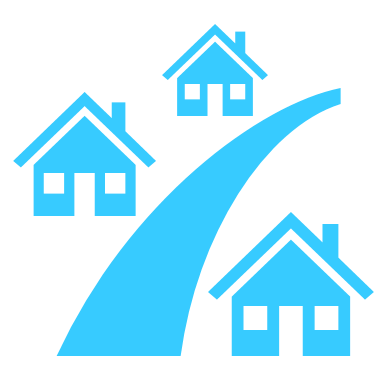 56
89
B : Banlieue
70
90
41
21
LÉGENDE** :
44
49
37
25
18
Nombre de curistes conventionnés accueillis en 2019 et proportion (en %) sur le total national :
39
0 %
58
0,6 %
36
1,2 %
Station thermale
3,5 %
71
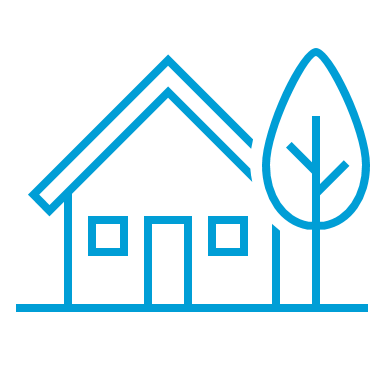 85
86
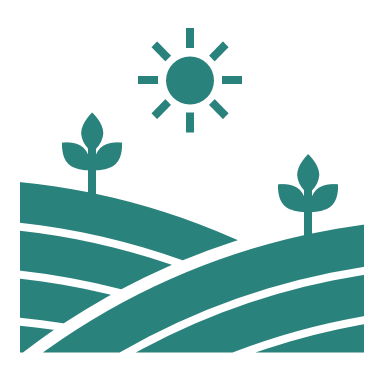 79
3
0,2 %
Min
0 station
0,6 %
7,0 %
1,0 %
23
1
74
I : Ville isolée
87
69
42
63
4,8 %
16
1 station
0,6 %
17
0 – 5 000
R : Rural
xx %
1,5 %
73
19
6,7 %
2 stations
15
5 000 – 10 000
43
[0 to 100[
24
xx %
0,4 %
7
38
26
[100 to 200[
33
5
46
3 stations
10 000 – 20 000
48
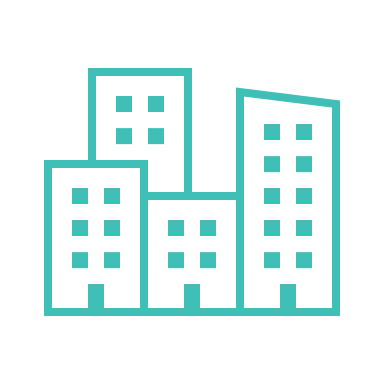 [200 to 300[
0,5 %
47
xx %
1,6 %
12
[300 to 400[
4
0,2 %
4 stations
84
82
20 000 – 40 000
0,5 %
6
400+
13,0 %
40
xx %
81
0,9 %
30
0,4 %
400+
32
C : Ville-centre
7,0 %
5 stations
40 000 – 50 000
13
34
83
400+
0,3 %
xx %
64
11,8 %
31
0,5 %
11
2,9 %
400+
2,1 %
9
7 stations
> 50 000
65
400+
* La station de Santenay (département de la Côte d’Or)  n’a pas été intégrée aux résultats de l’OESTh cette année car l’établissement thermal n’a ouvert qu’en 2021.
xx %
4,7 %
3,6 %
400+
66
0,2 %
1,4 %
** Les données utilisées sont celles de l’année 2019
7,2 %
5
[Speaker Notes: Hautes-Pyrénées : plus gd nb de stations, Landes : plus gd nb de curistes
6 dpt (40Landes, 66PO, 63Puy de Dome, 65HP, 88Vosges, 73Savoie) concentrent plus du tiers de l’offre]
RÉPARTITION DES ÉTABLISSEMENTS FRANÇAIS
 Approche régionale
Stations thermales : de quoi parle-t-on ? 
103 établissements thermaux
2 %
103
Etablissements thermaux en activité en France en 2019
(4 stations comptent plus d’un établissement)
0,08 %
2 %
8
8 %
Statut des établissements :
Hauts-de-France
1
1
Normandie
Max
2 %
Grand Est
Ile-de-France
0
0
Bretagne
0
1
21 %
Pays de la Loire
Bourgogne-Franche-Comté
5
Centre-Val de Loire
29
8 %
Min
Appartenance à une chaîne / un groupe parmi les 87 structures mixtes et privées :
Présence d’activités bien-être / thermo-ludiques :
26 %
Nouvelle-Aquitaine
32 %
Auvergne-Rhône-Alpes
26
LÉGENDE** :
0 établissement
[0 to 100[
[100 to 200[
Nombre de curistes conventionnés accueillis en 2019 (à l’échelle de la région) :
1 établissement
Provence-Alpes-Côte d’Azur
4
[200 to 300[
Occitanie
[300 to 400[
28
2 – 5 établissements
400+
484
119 747
0,08 %
21 %
400+
6 – 10 établissements
400+
9 000 – 14 000
149 562
2 %
26 %
400+
> 20 établissements
45 000 – 46 000
400+
183 291
8 %
32 %
** Echelle de la Région.
400+
* privé = SA, SAS, SARL, SNC, et association ; public = SPL et régie
6
[Speaker Notes: 3 régions concentrent 80% de l’offre]
Fonctionnement de l’OESTh - 50 indicateurs
L’Observatoire est constitué d’un tableau de bord de 50 indicateurs répartis en 4 grandes catégories : 1/ les impacts économiques du thermalisme, 2/ la performance des établissements, 3/ l’attractivité des territoires et 4/ la fiscalité et les finances locales des stations
14
Santé
(1 indicateur)
1/ IMPACTS ECONOMIQUES DU THERMALISME
2/ PERFORMANCE DES ETABLISSEMENTS
3/ ATTRACTIVITE DES TERRITOIRES
13
11
8
9
10
12
Performance démographique*
(3 indicateurs)
IMPACTS INDUITS
Performance touristique
(3 indicateurs)
Fréquentation des établissements
(4 indicateurs)
Profil des établissements
(5 indicateurs)
Environnement
(3 indicateurs)
Dynamisme économique des stations
(3 indicateurs)
15
IMPACTS INDIRECTS
Maillages et connexions
(1 indicateur)
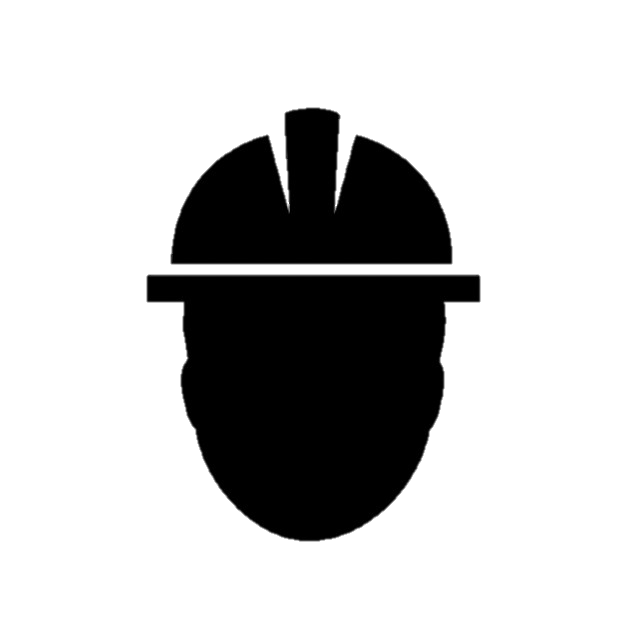 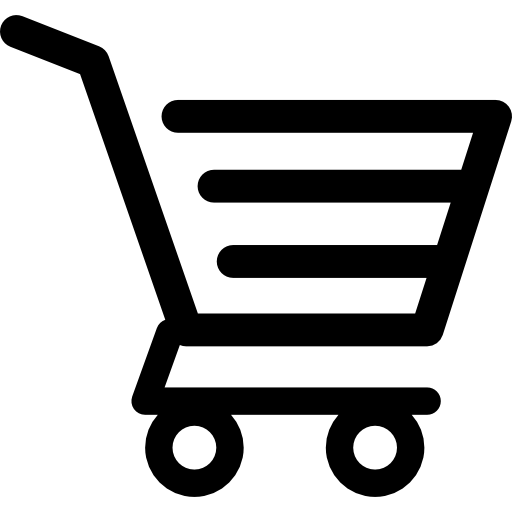 2
1
4
5
6
7
3
Emplois directs
(4 indicateurs)
Chiffre d’affaires direct
(5 indicateurs)
Chiffre d’affaires indirect
(3 indicateurs)
Emplois indirects
(3 indicateurs)
Chiffre d’affaires induit
(4 indicateurs)
Emplois induits
(4 indicateurs)
Cotisations sociales
(1 indicateur)
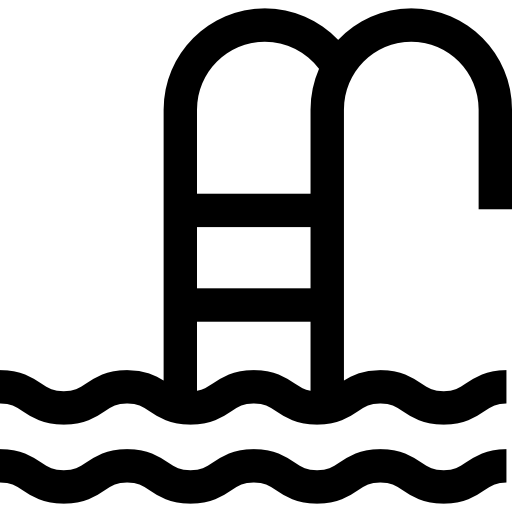 IMPACTS DIRECTS
4/ FISCALITE ET FINANCES LOCALES
7
Fiscalité et investissement
(3 indicateurs)
16
Fonctionnement de l’OESTh - Les parties prenantes de l’OESTh
CDC
DGE
Correspondants locaux
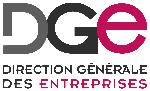 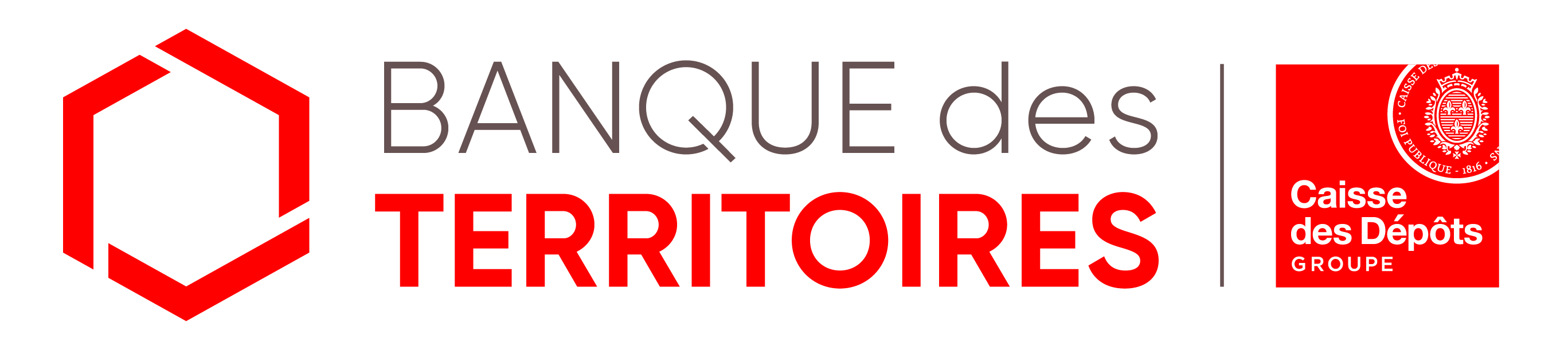 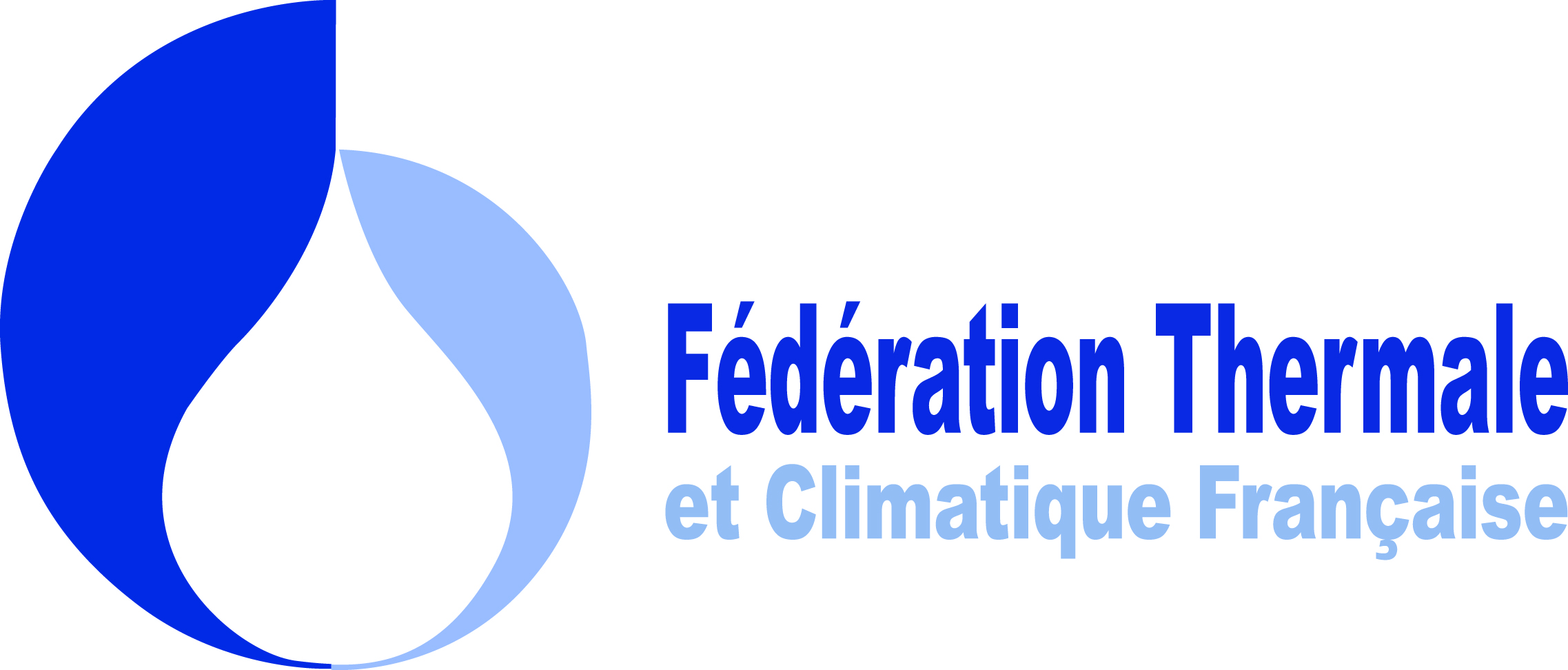 VOLET « TERRITOIRES »
VOLET « ETABLISSEMENTS »
Informe
Appuie
Appuie
Appuie
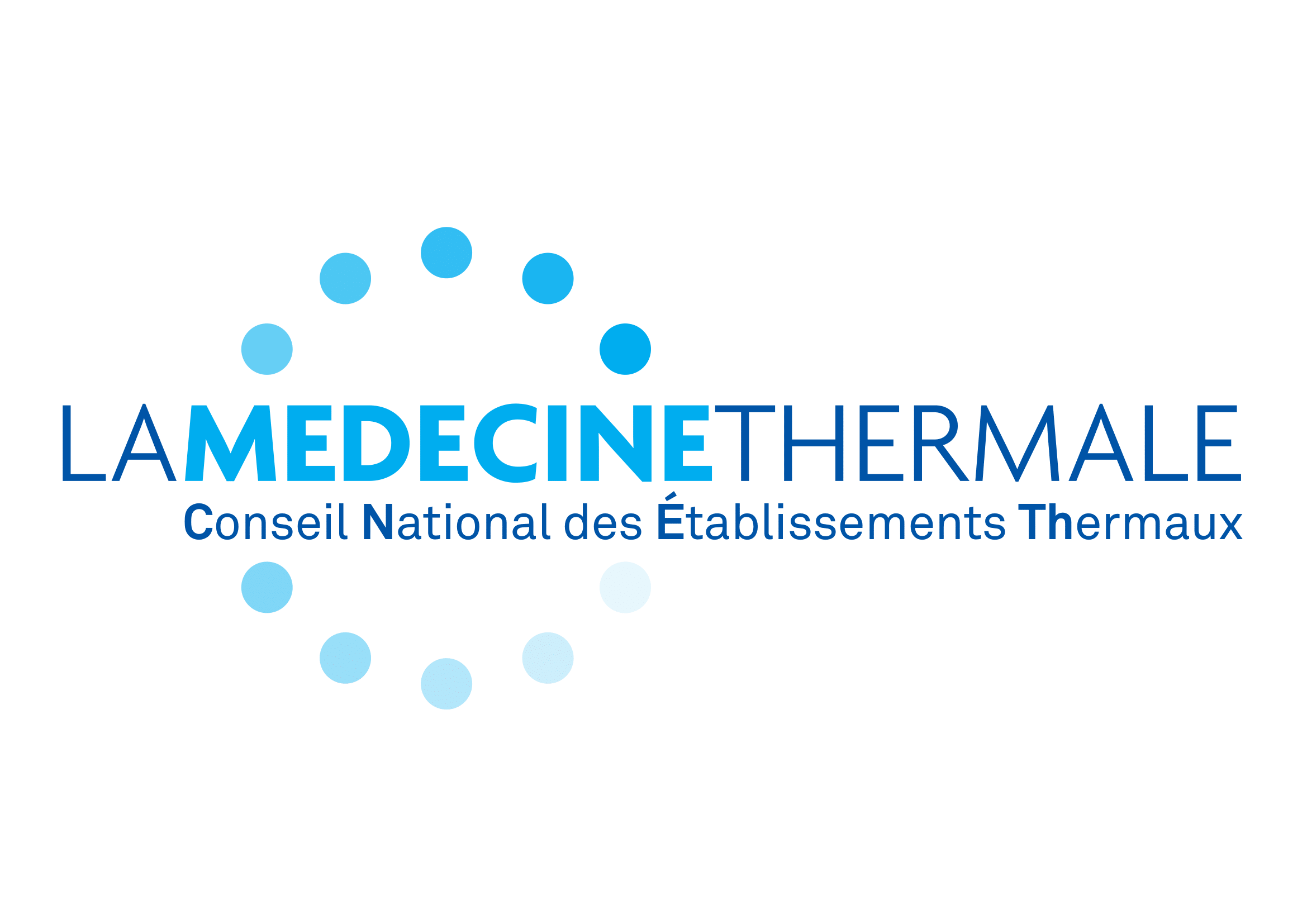 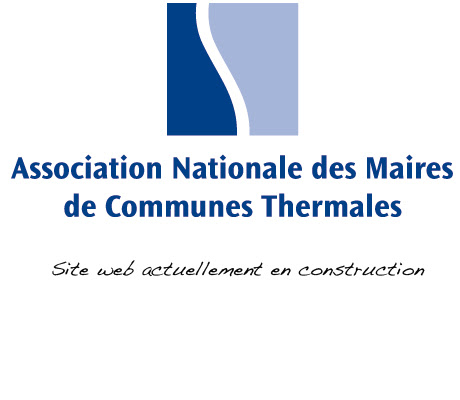 Offices de tourisme
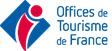 Appuie
Opérateur de l’Observatoire
Appuie
Appuie
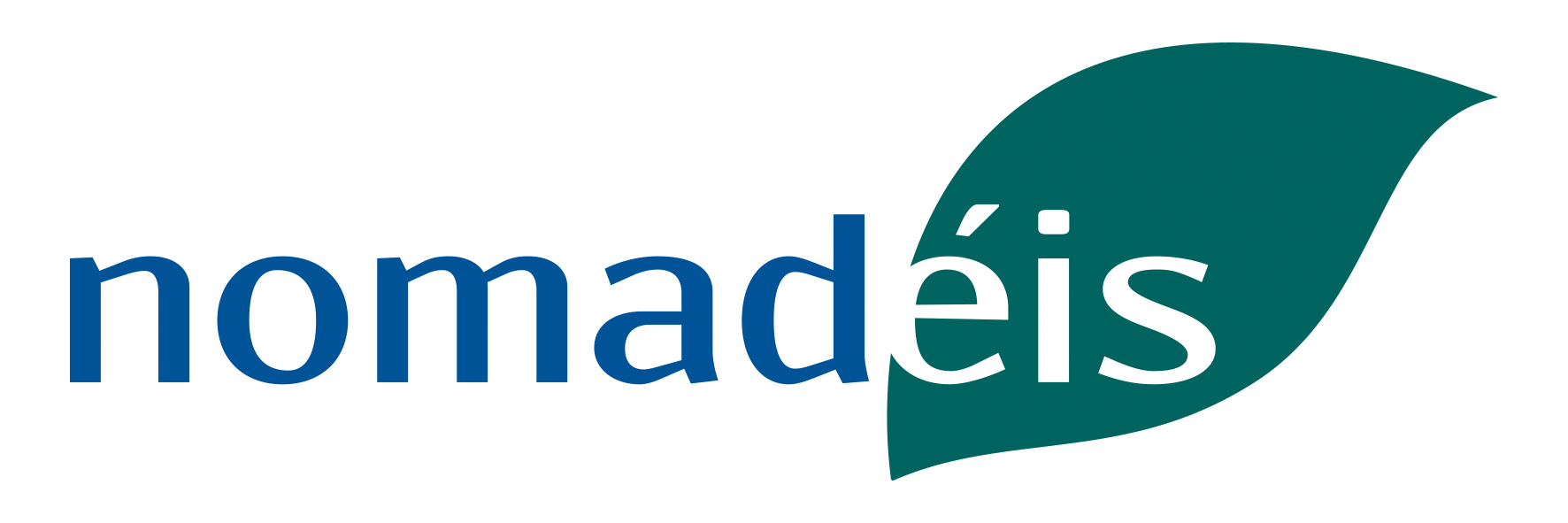 Correspondants régionaux
Etablissements thermaux
Appuie
Appuie
VOLET TERRITOIRES
VOLET ETABLISSEMENTS
Légende :
Appuie
(données tourisme, attractivité)
Co-financeurs de l’Observatoire
8
Fonctionnement de l’OESTh - 6 canaux de remontée de l’information
MOBILISATION DES PROFESSIONNELS
(plus de 250 correspondants locaux mobilisés)

Formulaires
1
2
Etablissements 
1 formulaire
(ex : CA, emplois, dépenses de sous-traitance, fiscalité, fréquentation, etc.)
Offices de tourisme 
1 formulaire
(ex : offre d’hébergement, fréquentation touristique, taxe de séjour, etc.)
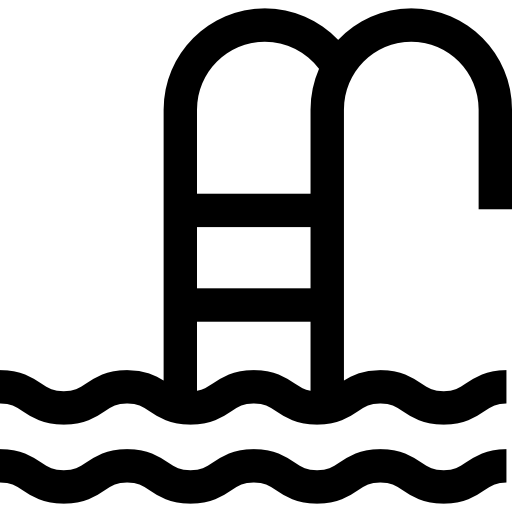 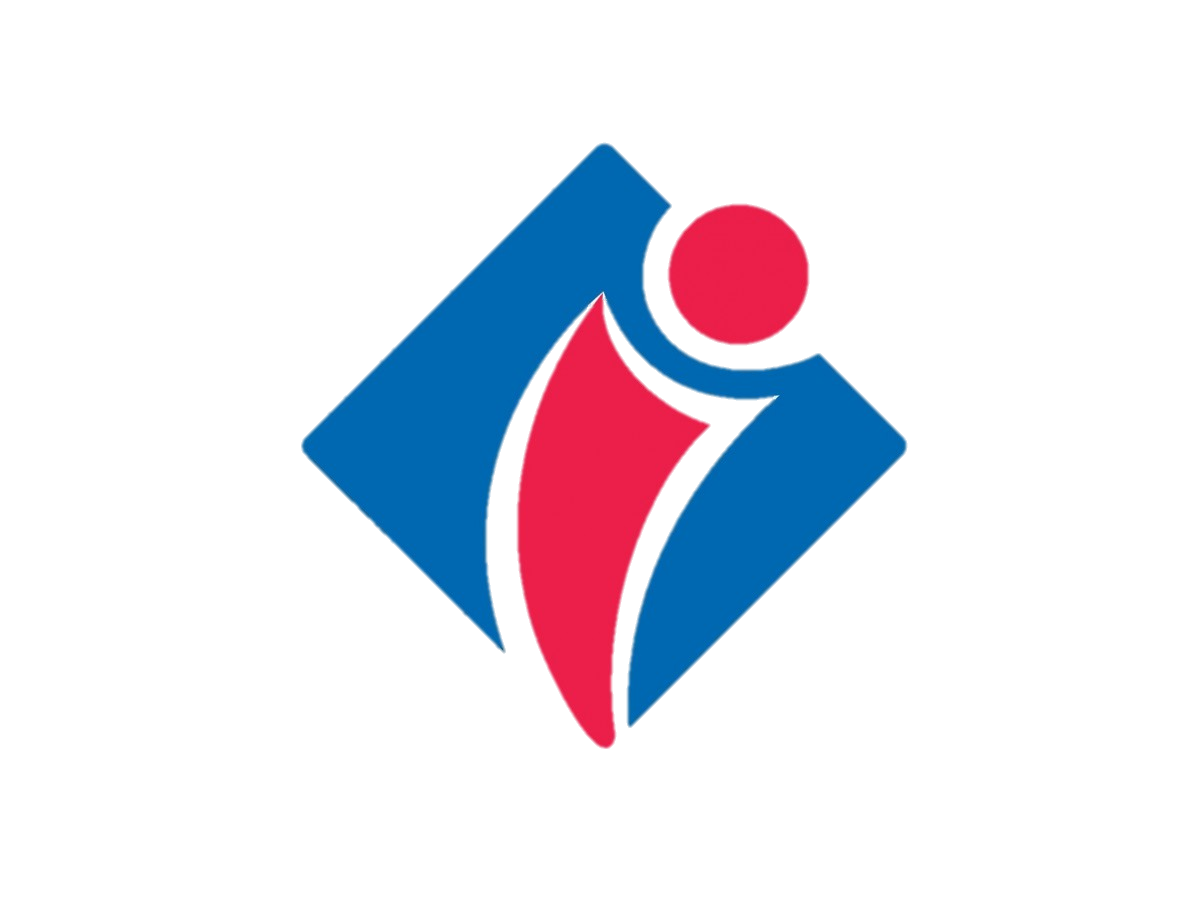 3
4
Autres professionnels
3 formulaires
Casinos
Sites industriels (eaux embouteillées et cosmétiques)
Centres thermoludiques
Services généraux
1 formulaire
(ex : fiscalité, CA et emplois des commerces locaux, etc.)
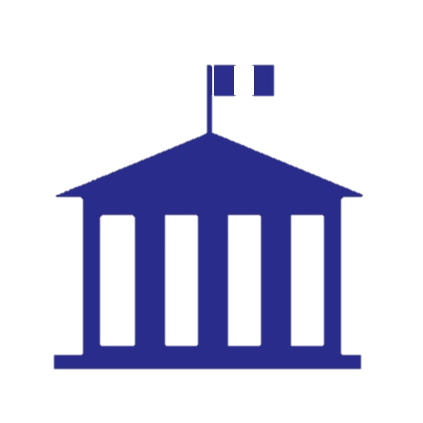 Dans les 87 stations thermales
5
BASES DE DONNEES NATIONALES

 Extractions
INSEE/DREES/
Observatoire des territoires 

1. Données démographiques
2. Données santé
3. Données économiques (ex : nombre d’entreprises et commerces)
4. Données touristiques (ex : capacité d’hébergement)
5. Données transport
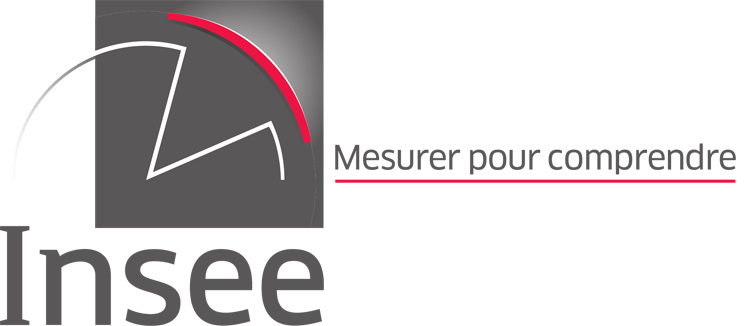 +
6
ENQUETES TERRAIN
Dans 7
stations pilotes
Curistes/Clientèles 
1 questionnaire
Données :
Paniers de dépense, type de cure (orientation, durée), hébergement, restauration, accompagnants, CSP, origine géo, activités hors cures, etc.
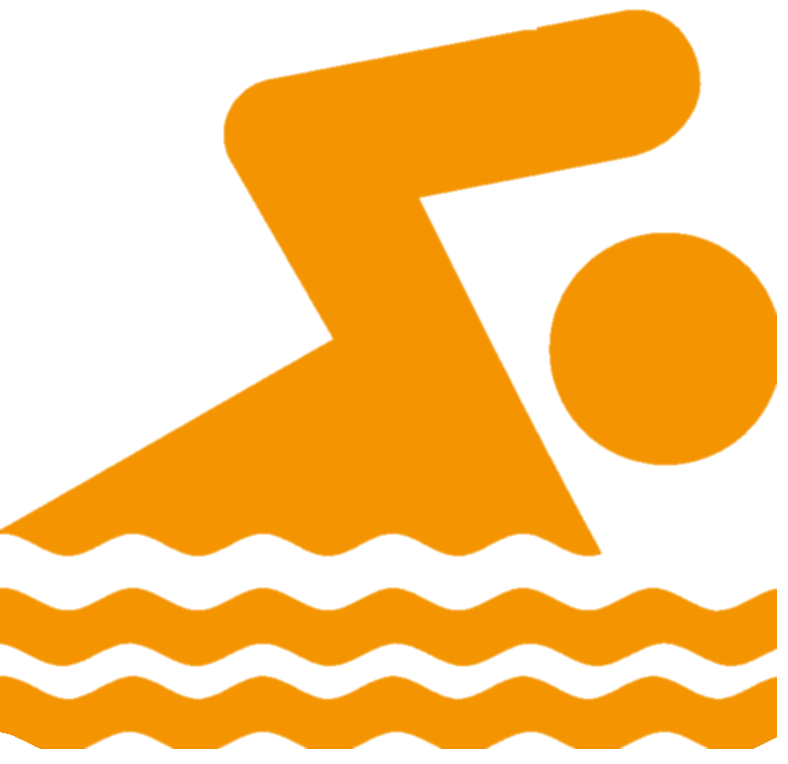 9
Fonctionnement de l’OESTh - Ce qui a été fait
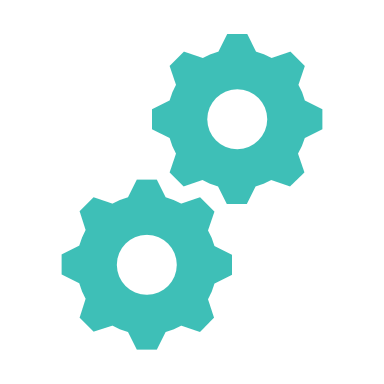 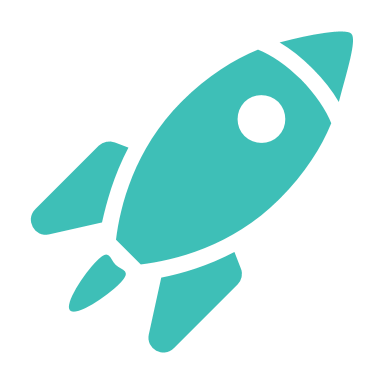 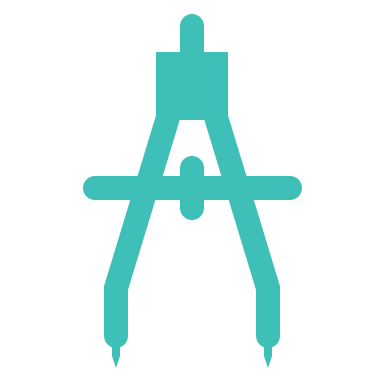 2021Lancement de l’Observatoire national
2019
Préfiguration
2020 Calibrage
Amélioration des supports et création de guides pour un remplissage autonome par les 250 correspondants locaux dans les stations ;
Suivi des réponses, aide au remplissage et contrôle qualité ;
Réalisation de 4 enquêtes terrain pour interroger les clientèles des établissements thermaux et l’ensemble de parties prenantes clés ;
Calculs, extrapolations et compilation des résultats à l’échelle nationale ;
Présentation officielle des résultats pour les années 2019 et 2020.
En concertation avec les parties prenantes, élaboration de  l’ensemble des supports de remontée d’information multicanaux pour un remplissage autonome par les Offices de tourisme, les services généraux et les établissements thermaux ;
Phase de test en 2020 auprès de 9 stations « pilotes » ;
Création d’une plateforme d’échange en ligne pour aider au remplissage ;
Extractions des données des bases nationales ;
Calcul et compilation des premiers résultats sur l’échantillon test ;
Présentation des résultats.
Etude de préfiguration de l’Observatoire.
10
Fonctionnement de l’OESTh - Une année type de l’Observatoire
Année 2021 et années à venir
mars à juin
Remontée de données sur l’ensemble des stations du territoire
juin à décembre
Traitement, analyse des données et production des indicateurs aux différentes échelles
novembre
Présentation des résultats nationaux de l’Observatoire
Début de la phase de remontée des données
12 mars 2021
Fin de la remontée des données
30 juin 2021
décembre à janvier
Retour d’expérience et préparation de la prochaine campagne
11
Résultats de la phase de collecte des données 2019 et 2020 pour l’OESTh 2021
Offices de tourisme : 
54 formulaires reçus (62 %)
177 formulaires reçus et exploités au total et un taux de réponse compris entre 47% et 79%(Note : certains formulaires étaient incomplets)
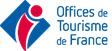 Etablissements thermaux : 
83 formulaires reçus (79 %)
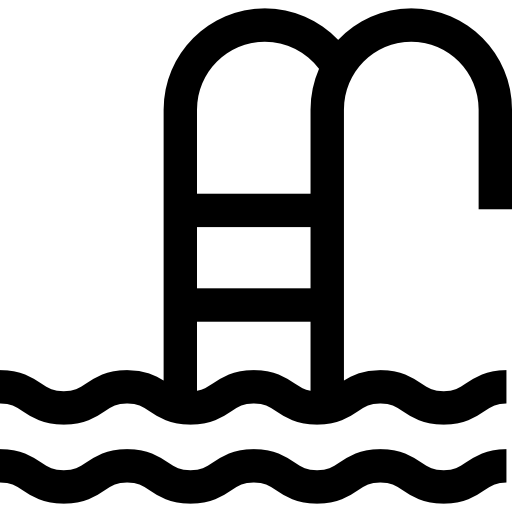 30 rapports de station
1 rapport national
Services généraux : 
41 formulaires reçus (47 %)
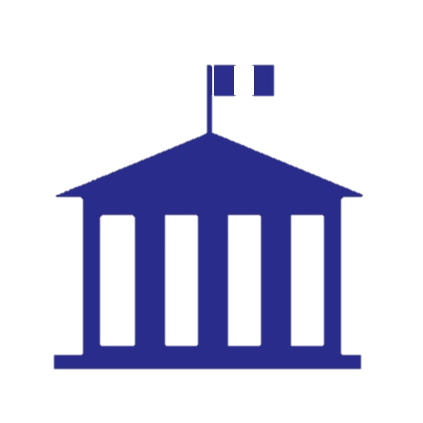 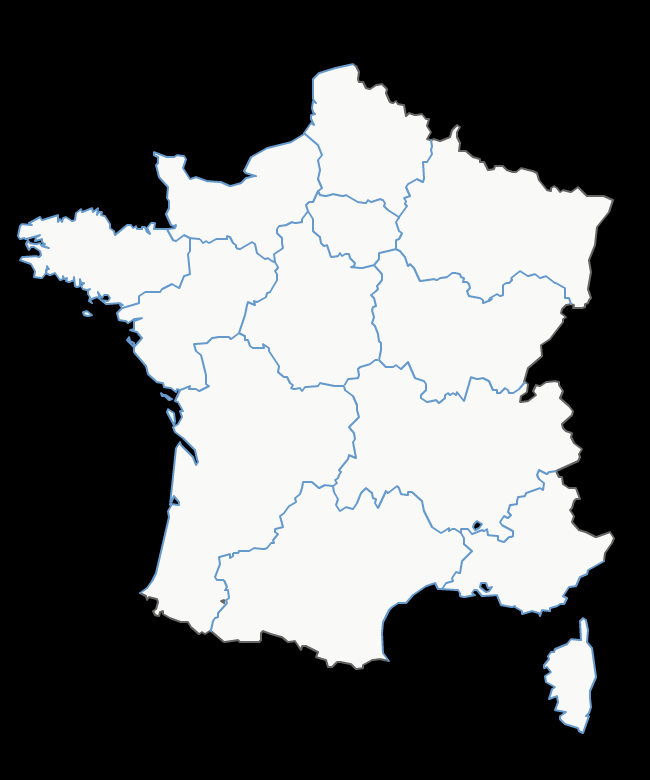 Enquêtes terrain
4 stations qui représentent 15 % de la population de curistes conventionnés annuels
818 répondants 
1 639 clients représentés
CRASH TEST
(3 stations)
CRASH TEST
(12 stations)
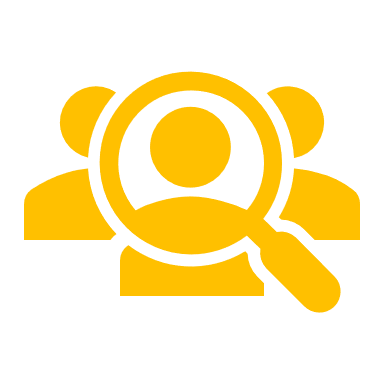 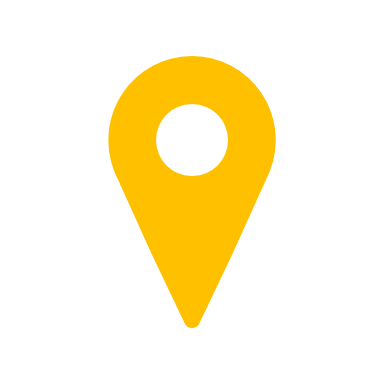 Jonzac
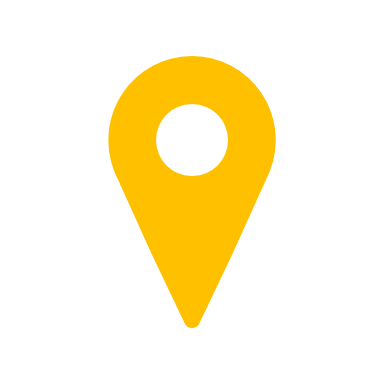 Montbrun-les-Bains
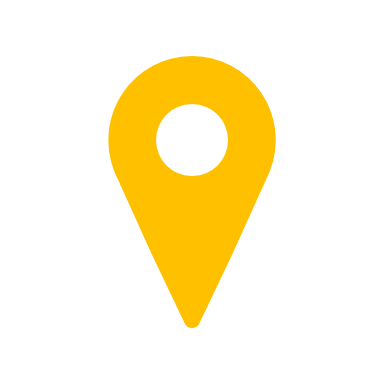 Dax
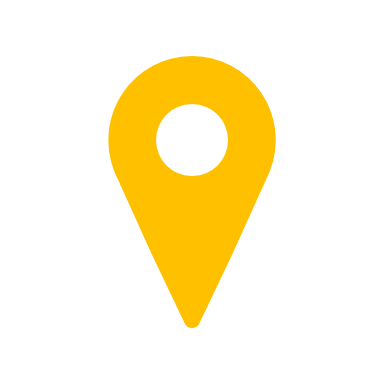 Bagnères-de-Bigorre
Note : des enquêtes terrain seront réalisées dans 3 stations supplémentaires en 2022
12
[Speaker Notes: Pour rappel besoin des formulaires remplis par les 3 entités pour obtenir un rapport de station. Pas seulement faute des OT si pas de rapport de station
OT : min 26 questionnaires / max ?
Eth : min 68
DGS : min 22]
Travaux à venir en 2022
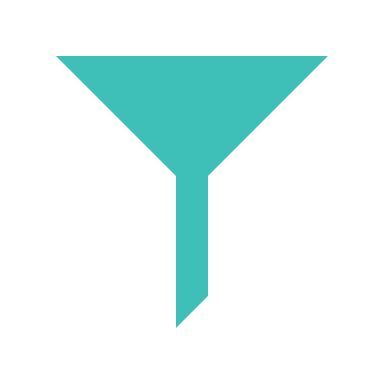 Elaboration d’une typologie des stations et analyse segmentée d’une sélection d’indicateurs

Réalisation d’enquêtes terrain dans 3 stations supplémentaires
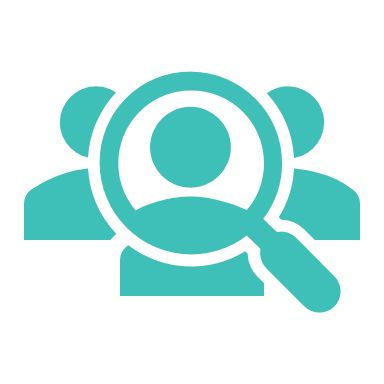 13
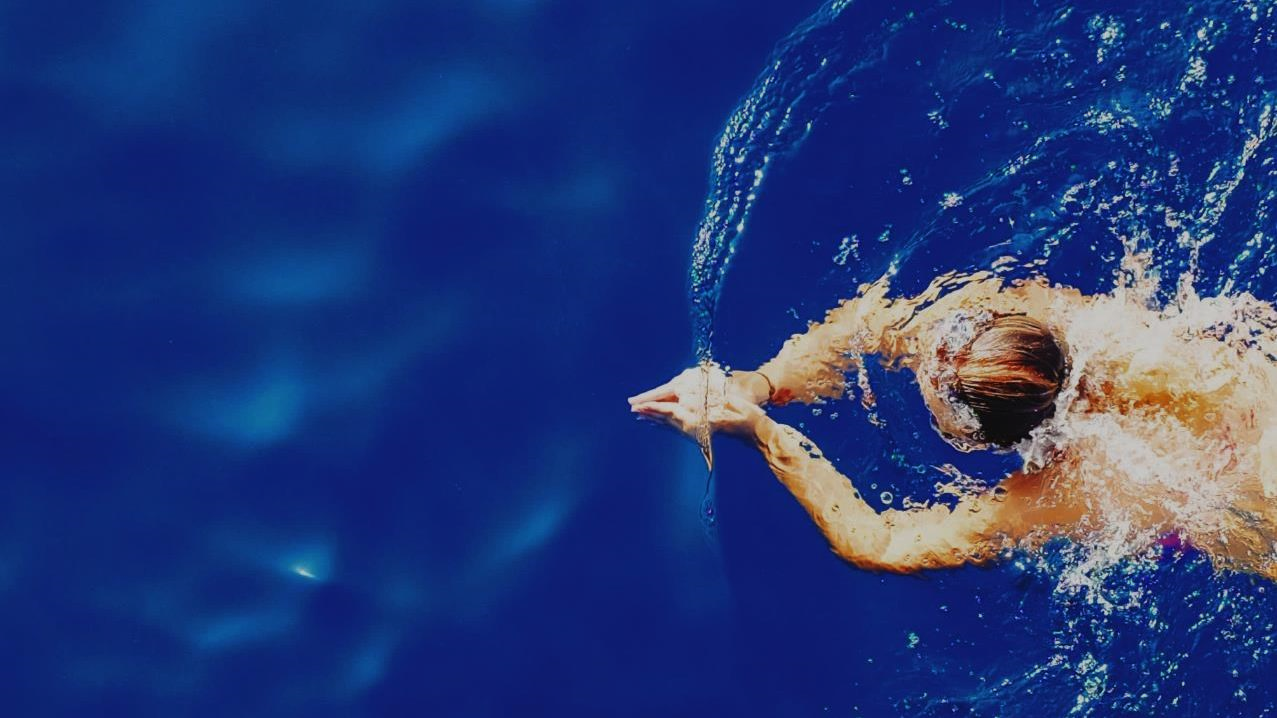 Présentation des résultats de l’OESTh
14
Efe Kumaz
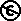 Résumé
1.
Des stations thermales dynamiques...​
5.
L’attractivité des stations, résultat de politiques volontaristes en matière de fonctionnement et d’investissement et traduisant une vision de long terme​
2.
….et attractives​
6.
L’économie du thermalisme : 4 880 M€ de richesse et 25 804 ETP générés​ en 2019
3.
Avec cependant quelques points de vigilance​
7.
Un soutien essentiel à l’économie locale, avec un fort rayonnement
4.
Une offre touristique spécifique​
8.
La performance environnementale, un axe de développement pour l’avenir
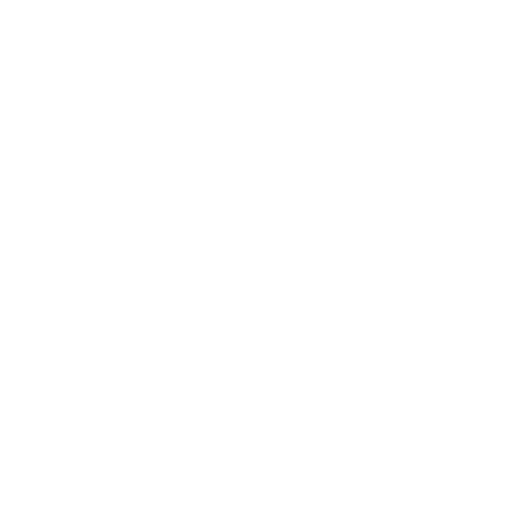 ​9.
Quels impacts de la crise sanitaire sur l’économie des stations thermales ?
15
[Speaker Notes: Remarque : données 2019 comme année de référence / lancement, une slide dédiée pour impacts 2020]
1. DES STATIONS THERMALES DYNAMIQUES…
Près de 3 millions d’entrées et plus de 600 000 séjours liés au thermalisme en 2019
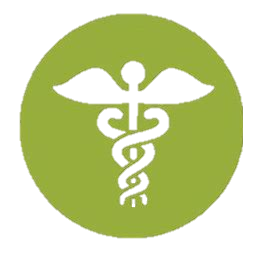 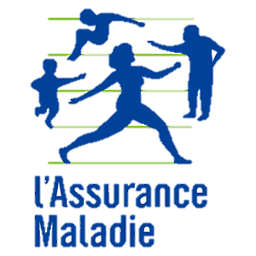 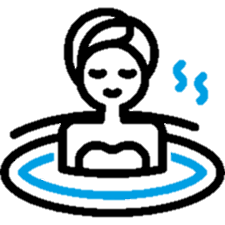 579 630 
cures conventionnées*
en 2019
27 981 
cures médicales libres et séjours santé**
en 2019
2 979 695 
accès bien-être / thermoludisme ***
en 2019
Extrapolations basées sur les réponses de 86/103 ETh répondants (plus de 83 % des curistes conventionnés)
* cures conventionnées / prises en charge par l’Assurance maladie : cures de 18 jours complètes ou interrompues délivrées en première orientation.
** cures médicales libres et séjours santé / activités médicales ou de prévention : séjours non pris en charge par l’Assurance maladie avec suivi médical, effectués à titre curatif ou préventif, entretien santé ou remise en forme (ex : programmes dédiés à une « pathologie », ETP (Education Thérapeutique du Patient), etc.).
*** activités de bien-être : accès à l'unité ou sur abonnement à des installations ludiques ou de remise en forme, séjours bien-être, accès détente, etc., réalisés à l’établissement thermal ou dans tout autre établissement dépendant de la même entité juridique.
17
[Speaker Notes: Phase test : 139 779 cures conventionnées ; 9 048 cures médicales libres ; 221 847 accès détente]
15,9 millions de nuitées marchandes ont été générées en 2019 dans les stations thermales françaises
TOTAL NUITEES MARCHANDES STATIONS*
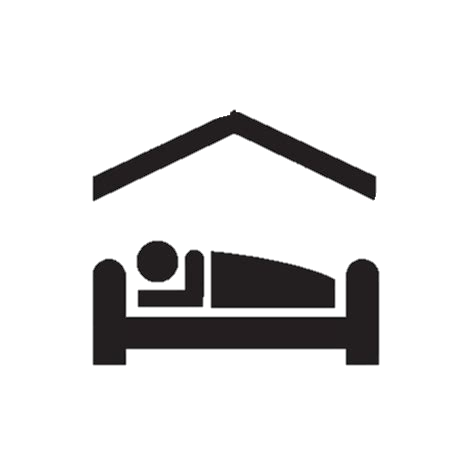 NUITEES / HABITANTS
Nombre moyen de nuitées payantes par habitant selon deux principaux « groupes » de stations identifiés :
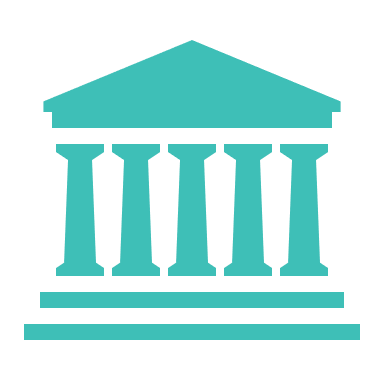 La fréquentation de la clientèle est analysée à partir des données de nuitées payantes recueillies via la taxe de séjour : ce chiffre n’inclut donc ni les nuitées non-marchandes dans les résidences secondaires, qui peuvent représenter la majeure partie de la capacité d’hébergement, ni les nuitées générées par les < 18 ans. 
* Les données de fréquentation à l’échelle nationale ont fait l’objet d’une extrapolation. Elles ne comptabilisent pas les nuitées payantes dans les communes avoisinantes.
** Les nuitées générées par les opérateurs numériques ont été estimées en multipliant le montant de la taxe de séjour générée par ces opérateurs par le ratio taxe de séjour générée par les hébergeurs en direct / nombre de nuitées générées par ces hébergeurs.
*** Les nuitées payantes thermales excluent les nuitées en résidences principales, résidences secondaires et chez les amis ou la famille.
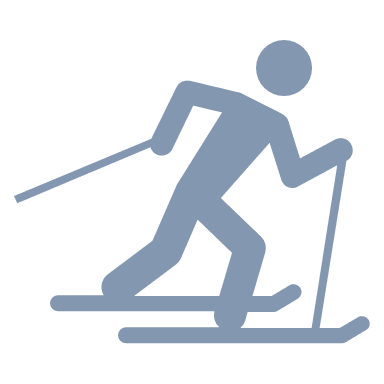 NUITEES MARCHANDES THERMALES***
NUITEES PAYANTES THERMALES***
21 649 569  nuitées payantes dues aux curistes et leurs accompagnants et aux clients bien-être sur tout le territoire.
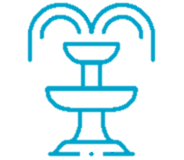 11 484 680 nuitées payantes dues aux curistes et leurs accompagnants et aux clients bien-être dans les stations thermales.
18
[Speaker Notes: Le nombre moyen de nuitées payantes s’établit à 218 265 nuitées par station, et à 98 nuitées par habitant. 
Il convient cependant de noter que les stations thermales qui sont également des stations de ski présentent un nombre de nuitées par habitant beaucoup plus élevé que les autres stations.
La venue des curistes et leurs accompagnants et des clients bien-être génère 11,5 millions de nuitées payantes dans les stations thermales.

DONNEES ANNUELLES
Stations inclues = 41, 78 % des curistes
Stations exclues : Amélie-les-Bains-Palalda Bagnols-les-Bains Balaruc-les-Bains Casteljaloux Contrexéville La Bourboule LE BOULOU Luxeuil-les-Bains Mont-Dore Néris-les-Bains Saint-Amand-les-Eaux Saint-Gervais-les-Bains Vittel
ATTENTION : Il y a parmi ces stations 2 stations de classe A : Amélie les Bains, Balaruc les Bains

Nb moyen nuitées payantes / habitants 57,6 sur les stations de ski, 14,6 sur les autres stations de montagne, et 32,5 sur les autres stations...

GRAPHE
Groupes stations de ski : Bagnères de Bigorre, Barèges-Sers-Barzun, Eaux-Bonnes (Aulus-les-Bains mis de côté, voir précision*)
Groupes autres station de montagne : Saint-Laurent-les-Bains, Châteauneuf-les-Bains, Vals-les-Bains, Montbrun-les-Bains, Digne-les-Bains, Salins-les-Bains, Aulus-les-Bains (*Précision : année particulière pour cette station de ski concernant la fréquentation touristique hivernale  : peu de neige cette saison), Royat-Chamalières, Cambo les Bains
Autres stations : Saint-Honoré-les-Bains, Bourbon-Lancy, Gréoux-les-Bains, Salies-de-Béarn, Bagnoles-de-l’Orne, Rochefort, Plombières-les-Bains, La Roche-Posay, Niederbronn-les-Bains, Vichy, Aix-les-Bains.]
Les stations thermales concentrent l’offre et la fréquentation touristique sur leur territoire proche
MOYENNE des stations 2019
Cas spécifique
Que représente le nombre d’habitants dans la station par rapport au nombre d’habitants dans le périmètre élargi ?
Dans la station
12 %
43 %
A proximité de la station (< 5km)
88 %
57 %
35 / 54 OT répondants
Que représente l’offre d’hébergement de la station dans l’offre totale sur le périmètre élargi ?
66 %
21 %
79 %
34 %
35 / 54 OT répondants
Que représente la fréquentation touristique* de la station par rapport à la fréquentation totale sur le périmètre élargi ?
14 %
78 %
* La part de la fréquentation a été basée sur le nombre de nuitées payantes issues des données de taxe de séjour.
26 / 54 OT répondants
86 %
22 %
19
[Speaker Notes: Si en moyenne le poids démographique des stations dans leur périmètre élargi (<5 km) reste modeste (43 % des habitants), elles représentent en revanche environ 66 % de la capacité d’hébergement (dont résidences secondaires) et 78 % de la fréquentation touristique marchande locale. 

Dans certains cas spécifiques, il convient cependant de bien analyser l’offre touristique de la station selon un périmètre plus large, car la majorité de l’offre (capacité d’hébergement notamment) se trouve en limite proche. A titre d’exemple, pour la station spécifique analysée,  les communes avoisinantes représentent 79 % de l’offre d’hébergement et 86 % de la fréquentation touristique de la station.

Cas spécifique sélectionné : Royat Chamalières
Les données 2019 sont les mêmes (sauf sur la fréquentation, mais les pourcentages obtenus sont les mêmes, à 5% près).]
2. …ET ATTRACTIVES
Les stations thermales françaises disposent d’une forte densité d’entreprises, d’un solde migratoire positif et se distinguent par une offre médicale étoffée, malgré des enjeux de recrutement
Densité d’entreprises comparée – densité pour 1 000 habitants
Offre de santé comparée – densité pour 10 000 habitants
+ 11,2 %
+ 191,7 %
+ 198,2 %
32,8
3,5
+ 88,6 %
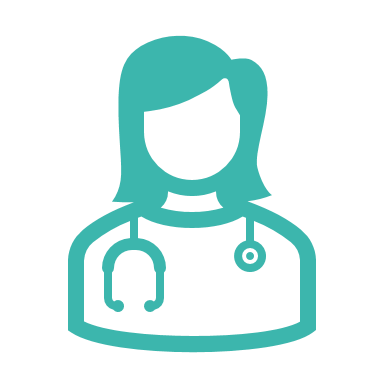 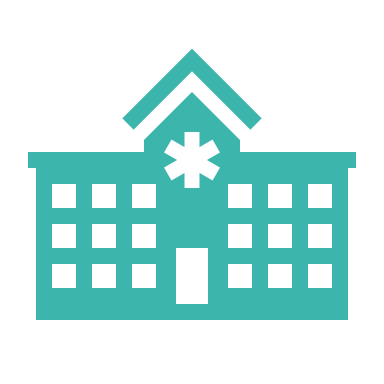 8,3
11,0
4,4
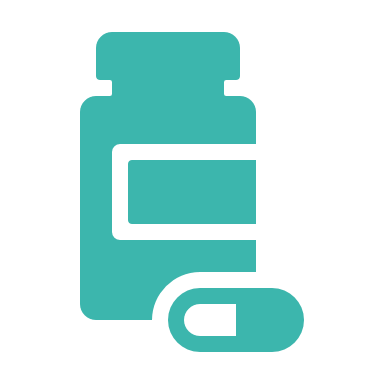 1,2
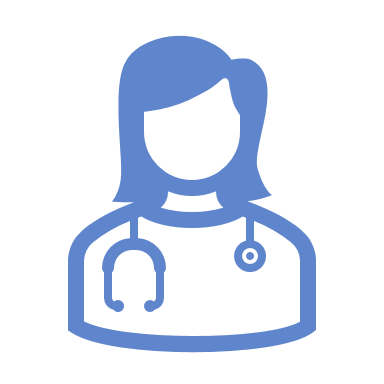 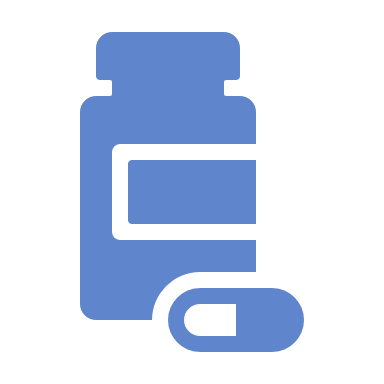 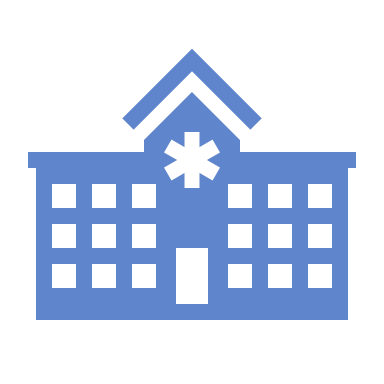 Communes et stations touristiques françaises
Stations thermales
Densité de d’établissements et maisons de santé
Densité de médecins généralistes
Densité de pharmacies
Solde migratoire apparent moyen des stations thermales (hors Camoins-les-Bains) sur la période 2013-2018 (Données INSEE 2018)
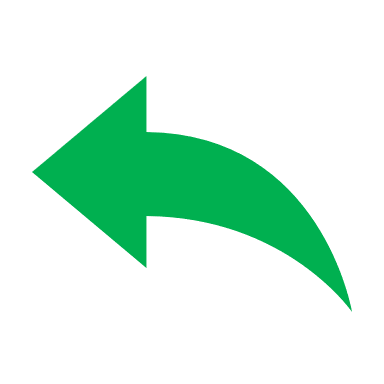 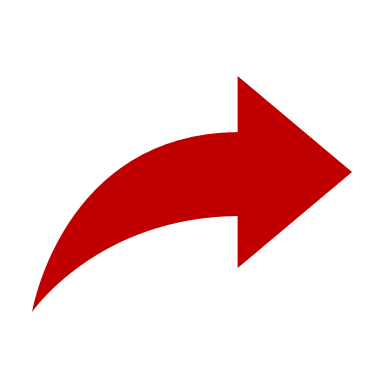 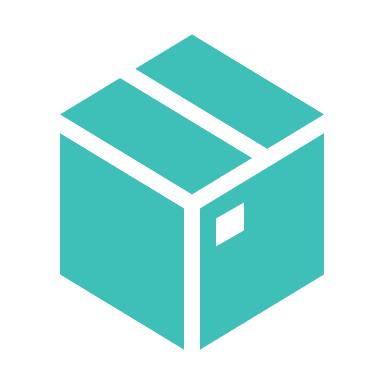 + 73
Solde migratoire moyen
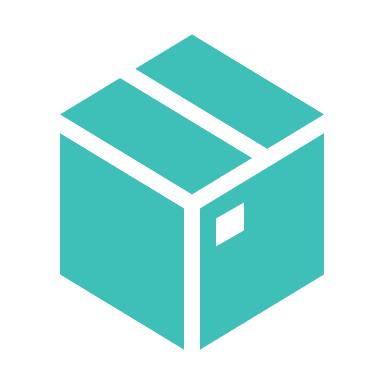 Emménagements/entrées
Déménagements/sorties
Cette performance ne doit pas masquer le fait que les établissements thermaux font face actuellement à d’importants enjeux de recrutement de médecins thermaux.
21
[Speaker Notes: Les stations thermales françaises ont enregistré entre 2013 et 2018 un solde migratoire moyen positif (plus d’entrées que de sorties sur la période), de +73 habitants, attestant de leur attractivité (contre +53 habitants pour les communes et stations touristiques).

Au 31/12/2017, la densité d’entreprises pour 1 000 habitants était, en moyenne, significativement supérieure pour les stations thermales que pour les communes et stations touristiques françaises (+ 11,2 %). Cet écart de densité est encore plus marqué pour les entreprises de commerce, transports, hébergement ou restauration (+ 19,4 %).

Les stations thermales se distinguent par une offre médicale très étoffée, pour tous les services de santé étudiés. La densité moyenne de médecins généralistes, la densité moyenne de pharmacies et la densité moyenne d’établissements de santé (toutes durées de séjours) et de maisons de santé sont bien supérieures à celles des communes et stations touristiques.]
Elles disposent également d’une offre d’infrastructures de transport qui les rendent plus accessibles que les autres communes
Offre d’infrastructures de transports comparée – Part des communes possédant au moins une gare voyageurs
Données Gares & Connexions 2018
+22,3pts
+15,7pts
+22,2pts
+30,0pts
x 2,1
x 2,1
+14,6pts
x 4,0
x 3,5
+16,6pts
x 2,8
x 3,7
64,7 % 
des stations thermales
35,2 % 
des stations thermales
100 % 
des stations thermales
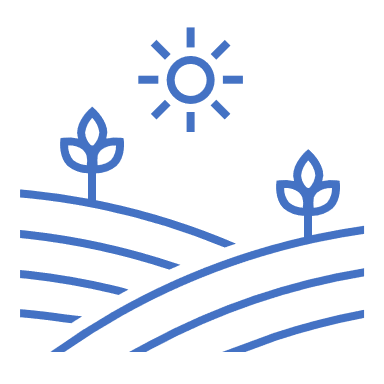 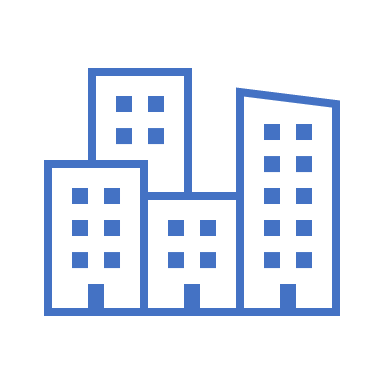 22
[Speaker Notes: Toutes catégories confondues, les stations thermales sont proportionnellement plus nombreuses à disposer d’au moins une gare voyageurs (29,5 %) que les autres communes françaises (+ 22,2 points) ou que les communes et stations touristiques (+ 15,7 points).
Les stations thermales en milieu rural (64,7 % des stations thermales françaises) sont notamment presque trois fois plus fréquemment (x2,8) dotées d’au moins une gare voyageurs que les communes et stations touristiques rurales (22,8 % contre 8,2 %).
Aide à la lecture : Selon les données Gares & Connexions 2018, 29,5 % des stations thermales françaises comportent au moins une gare voyageurs (les gares dédiées au transport de marchandises ne sont pas considérées), contre 13,8 % des communes et stations touristiques et 7,3 % des communes françaises.]
3. AVEC CEPENDANT QUELQUES POINTS DE VIGILANCE
Un taux de création d’entreprises moins performant que celui des autres stations touristiques françaises
En 2018, les stations thermales ont enregistré un taux de création d’entreprises inférieur à celui des communes et stations touristiques françaises (-3,4 points). Il s’agit d’un indicateur à suivre pour les prochaines éditions de l’OESTh.
Vitalité du tissu économique – Taux de création d’entreprises (2018)
-3,4 pts
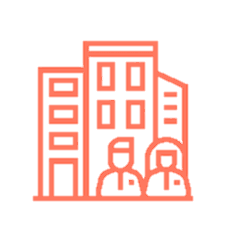 Communes et stations touristiques françaises
Stations thermales
*Définition : Le taux de création d’entreprises est le rapport du nombre des créations d’entreprises d’une année n au stock d’entreprises au 31 décembre de l’année n-1 (Source : INSEE).
24
[Speaker Notes: Aide à la lecture : En moyenne, pour 100 entreprises existantes dans les stations thermales au 31 décembre 2017, 9,5 ont été crées en 2018.]
La population des stations thermales est en légère baisse
Malgré un solde migratoire positif, en moyenne, la population des stations thermales françaises a légèrement diminué entre 2013 et 2018 (-0,5 %). 
Cette diminution s’explique principalement par un solde naturel (naissances-décès) moyen négatif sur la période (- 96 personnes), qui s’explique notamment par une sur-représentation des plus de 64 ans (27,9 % de la population, en moyenne).
Evolution démographique comparée 2013-2018 (nombre moyen d’habitants) entre les stations thermales et les autres stations touristiques françaises
Répartition de la population en classes d’âge comparée - Données INSEE 2018
Communes et stations touristiques françaises
+1,6 % entre 2013 et 2018
Stations thermales
-50,7 %
-0,5 % entre 2013 et 2018
25
4. UNE OFFRE TOURISTIQUE SPECIFIQUE
L’offre d’hébergement marchand des stations thermales, diversifiée, se caractérise cependant par une forte proportion de gîtes et meublés. Les résidences secondaires représentent également plus de la moitié du parc d’hébergement.
Comment se répartit le nombre de lits par type d’hébergement ?
Répartition de la capacité d’hébergement
Résidences secondaires
Hébergement marchand
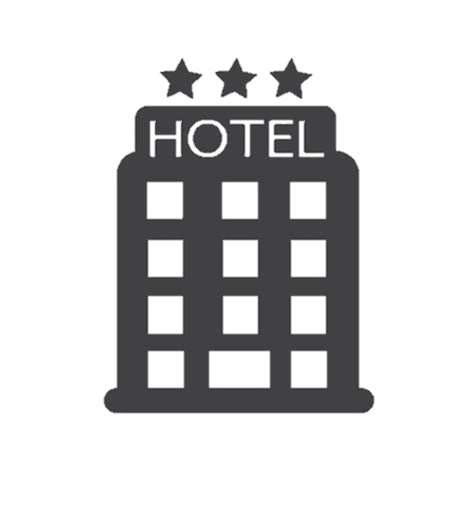 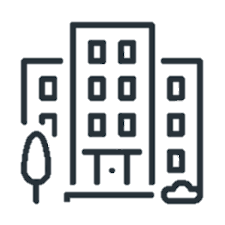 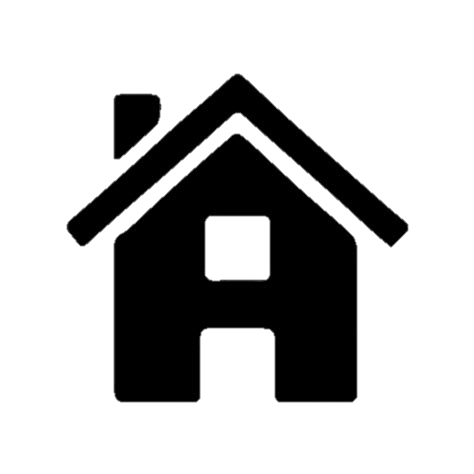 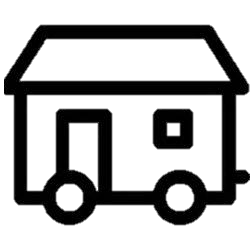 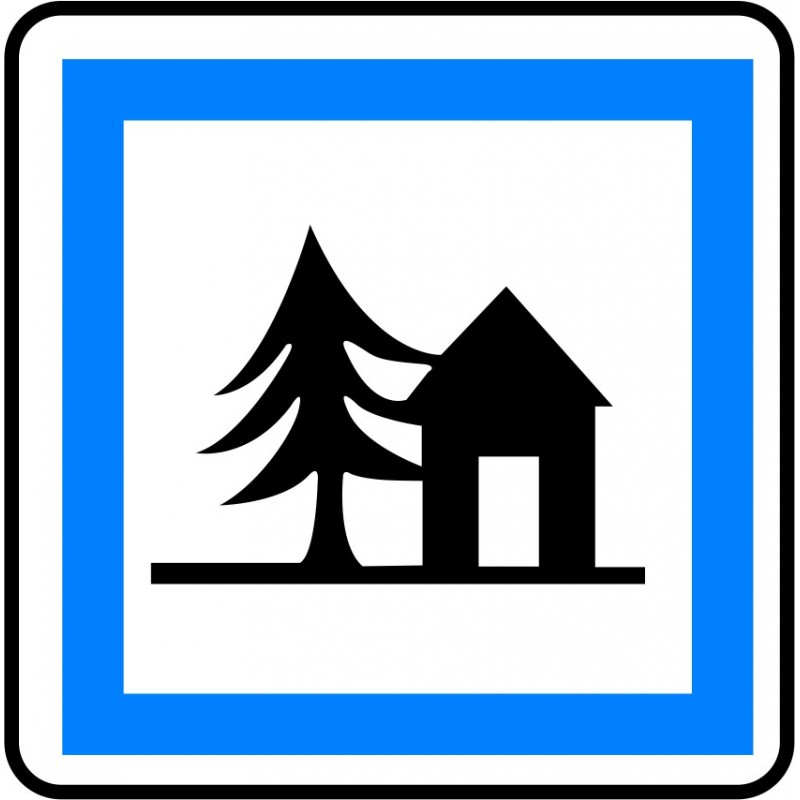 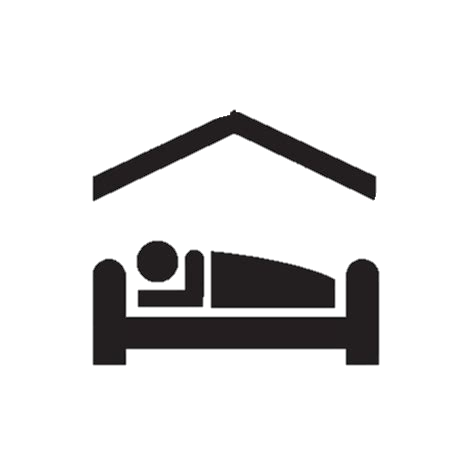 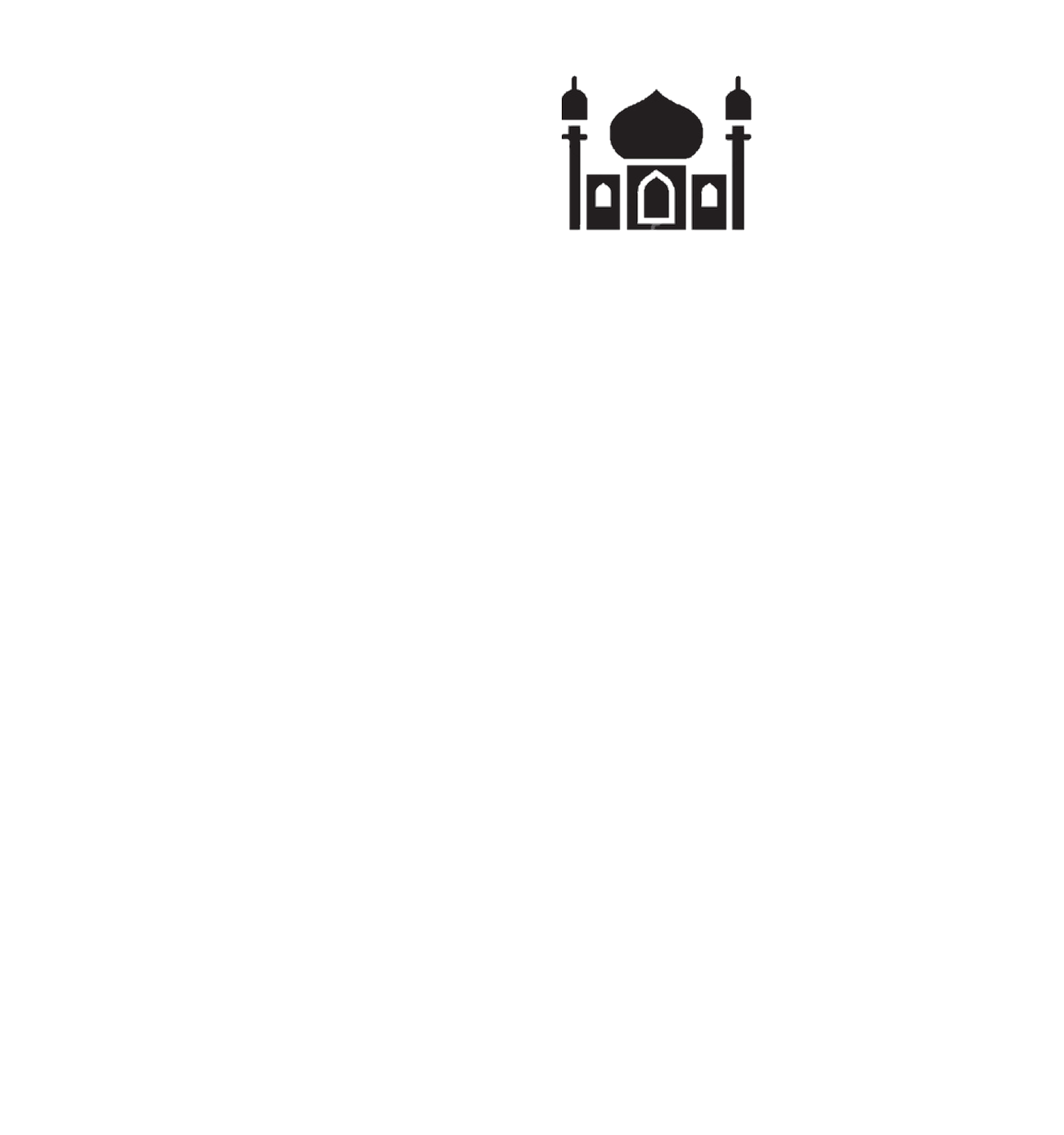 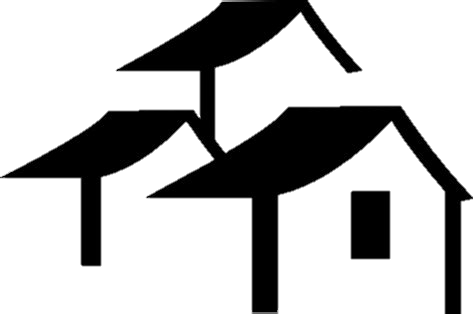 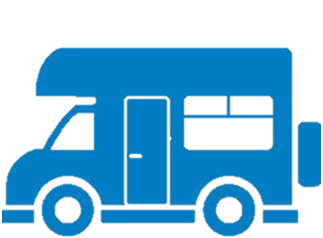 Source : Déclaration des Offices de tourisme (données 2020).      NB : les données déclarées pour 2019 concernant la répartition des lits sont les mêmes.
27
[Speaker Notes: L’offre d’hébergement marchand des stations thermales se caractérise par une forte proportion de gîtes et meublés (46 % des lits touristiques marchands proposés) suivi par les campings (21,1 %), les hôtels (13,3 %), et les résidences de tourisme (11 %). Cette tendance générale masque des spécificités propres au contexte et à l’histoire de chaque station.
A cette offre doivent s’ajouter les résidences secondaires, dont la part s’élève en moyenne à plus de la moitié du parc d’hébergement (56,6 % du parc), avec des variations significatives pour certaines stations, allant de 24,5 % à 80,9 % du parc.
Stations répondantes : toutes (54), sauf pour la donnée sur les résidences secondaires (un NC, donc 53 stations prises en compte dans la mesure).

Part résidences secondaires : Saint Gervais les Bains est à 80,9 %, Contréxeville à 24,5 %

Part de répondants enquête terrain : 12% 
6 % résidence principale
3 % résidence secondaire
3 % chez amis ou famille]
La fréquentation touristique marchande des stations thermales apparait plus étendue et lissée sur l’année que d’autres communes touristiques françaises. Il convient cependant d’adopter une analyse segmentée.
Comment varie la fréquentation dans les stations au cours de l’année ? (répartition des nuitées payantes par trimestre sur l’ensemble de l’année)
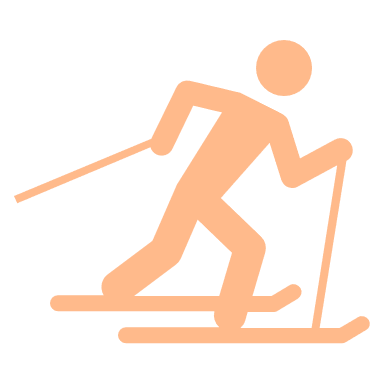 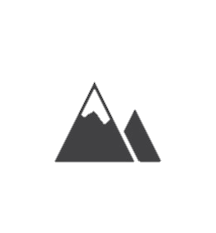 *La fréquentation de la clientèle est analysée à partir des données de nuitées payantes recueillies via la taxe de séjour : ce chiffre n’inclut donc ni les nuitées générées par les opérateurs numériques (statistiques non-exploitables trimestriellement), ni les nuitées non-marchandes dans les résidences secondaires, qui peuvent représenter la majeure partie de la capacité d’hébergement, ni les nuitées générées par les < 18 ans.
28
[Speaker Notes: La fréquentation touristique marchande suit, en moyenne, la période d’ouverture des thermes sur la station : elle apparait ainsi plus étendue et lissée sur l’année que d’autres communes touristiques françaises.
Les stations de sports d’hiver et autres stations de montagne connaissent cependant une saisonnalité plus marquée, avec des pics de fréquentation significatifs en été, et en hiver pour les stations de ski.

DONNEES ANNUELLES
Stations inclues = 41, 78 % des curistes
Stations exclues : Amélie-les-Bains-Palalda Bagnols-les-Bains Balaruc-les-Bains Casteljaloux Contrexéville La Bourboule LE BOULOU Luxeuil-les-Bains Mont-Dore Néris-les-Bains Saint-Amand-les-Eaux Saint-Gervais-les-Bains Vittel
ATTENTION : Il y a parmi ces stations 2 stations de classe A : Amélie les Bains, Balaruc les Bains

Nb moyen nuitées payantes / habitants 57,6 sur les stations de ski, 14,6 sur les autres stations de montagne, et 32,5 sur les autres stations...

GRAPHE
Groupes stations de ski : Bagnères de Bigorre, Barèges-Sers-Barzun, Eaux-Bonnes (Aulus-les-Bains mis de côté, voir précision*)
Groupes autres station de montagne : Saint-Laurent-les-Bains, Châteauneuf-les-Bains, Vals-les-Bains, Montbrun-les-Bains, Digne-les-Bains, Salins-les-Bains, Aulus-les-Bains (*Précision : année particulière pour cette station de ski concernant la fréquentation touristique hivernale  : peu de neige cette saison), Royat-Chamalières, Cambo les Bains
Autres stations : Saint-Honoré-les-Bains, Bourbon-Lancy, Gréoux-les-Bains, Salies-de-Béarn, Bagnoles-de-l’Orne, Rochefort, Plombières-les-Bains, La Roche-Posay, Niederbronn-les-Bains, Vichy, Aix-les-Bains.]
5.	L’attractivité des stations est le résultat de politiques volontaristes en matière de fonctionnement et d’investissement, qui traduisent une vision de long terme
ENCOURS TOTAL DE LA DETTE (BUDGET PRINCIPAL UNIQUEMENT) EN FONCTION DU NOMBRE D’HABITANTS EN 2019
Les communes thermales ont un niveau d’endettement moyen par habitant inférieur à celui des autres communes et stations touristiques françaises.
Moyennes des :
Communes thermales (répondants)
Communes et stations touristiques
En 2019, les communes thermales affichaient en moyenne un encours moyen de 1 125 € par habitant. 
Si ce montant semble élevé par rapport à l’ensemble des communes françaises (encours moyen de dette de 621 € par habitant, soit - 45 % par rapport aux communes thermales), il est bien inférieur à l’encours moyen des autres communes et stations touristiques (1 576 € par habitant, soit + 40 % par rapport aux communes thermales).
Communes françaises
12,0 M€
8,7 M€
1,9 M€
1 945
9 890
7 052
ENCOURS TOTAL DE LA DETTE (BUDGET PRINCIPAL UNIQUEMENT) EN FONCTION DU MONTANT D’INVESTISSEMENTS EN 2019
Moyennes des :
Communes thermales (répondants)
Communes thermales dont l’ETh est sous gestion privée
 Un indicateur à suivre dans la durée pour lisser les effets liés au caractère ponctuel des décisions d’investissement
Communes thermales dont l’ETh est sous gestion publique ou semi-publique
10,1 M€
8,7 M€
5,3 M€
31/41 DGS répondants en 2019 (48 % des curistes conventionnés)
2,69 M€
Source de données pour l’ensemble des communes françaises et les communes et stations touristiques : Comptes individuels des communes, Plateforme Data Gouv
2,64 M€
2,62 M€
30
[Speaker Notes: Le niveau d’endettement des stations est généralement proportionnel au nombre d’habitants de la commune.

Il est également corrélé aux charges de fonctionnement et au niveau d’investissement de la commune thermale

Liste des répondants pour l’encours total de la dette 2019 : (31 stations) Aix-les-Bains Amélie-les-Bains-Palalda Bagnères-de-Bigorre Bagnoles de l'Orne Balaruc-les-Bains Barèges-Sers-Barzun Bourbon-Lancy Castéra-Verduzan Cauterets Cransac-les-Thermes Evian-les-Bains Fumades (Allègre-les-Fumades) Gréoux-les-Bains La Bourboule La Roche-Posay Lamalou-Les-Bains Le Boulou Molitg-les-Bains Montbrun-les-Bains Montrond-les-Bains Morsbronn-les-Bains Néris-les-Bains Plombières-les-Bains Rochefort Saint-Gervais-les-Bains Saint-Honoré-les-Bains Salies-de-Béarn Salins-les-Bains Santenay Vals-les-Bains Vichy 
Stations de la classe A manquantes : Dax

En 2020, dans le contexte de crise sanitaire, en moyenne, l’encours total de la dette par station a augmenté pour atteindre 9,2 M€, avec un encours moyen de 1 340 € par habitant.]
ENDETTEMENT DES STATIONS (BUDGET PRINCIPAL UNIQUEMENT) EN 2019
La solvabilité de la majorité des communes thermales est similaire voire meilleure que la médiane de leur strate démographique, mais certaines stations apparaissent en fragilité
5,8 ans
5,5 ans
4,7 ans
En 2019, les stations thermales ont en moyenne une capacité de désendettement de 5,5 années*.

La solvabilité de la majorité des communes thermales ayant participé à l’Observatoire 2021 est similaire voire meilleure que la médiane de leur strate démographique. Cependant, quelques stations affichent une très faible capacité de désendettement en raison d’investissements très conséquents les années passées.

Un indicateur à suivre dans la durée : la capacité de désendettement des communes thermales tend à s’améliorer au cours des cinq dernières années puisqu’elle a diminué de 12,4 % entre 2015 et 2020, passant d’une moyenne de 6,0 en 2015 à une moyenne de 5,2 en 2020.
Capacité de
 désendettement*
5,5 ans
CAPACITE DE DESENDETTEMENT EN 2019 PAR STRATE DEMOGRAPHIQUE (MEDIANE DES VALEURS POSITIVES) – COUR DES COMPTES, DONNEES DGFiP
2 stations répondantes
4 stations répondantes
5 stations répondantes
2 stations répondantes
4 stations répondantes
5 stations répondantes
5 stations répondantes
1 station répondante
* Cet indicateur financier se calcule comme le ratio entre l’encours total de la dette au 31 décembre et la capacité d’autofinancement. Remarque méthodologique : La moyenne des capacités de désendettement des stations n’est pas égale au ratio entre la moyenne des capacités d’autofinancement et celle de l’encours total des dettes au 31/12 des stations thermales.
28/41 DGS répondants en 2019 (47,0 % des curistes conventionnés)
31
31
[Speaker Notes: 42/ Liste des 8 répondants qui affichent une solvabilité financière significativement moins bonne que la médiane de leur strate démographique : Amélie-les-Bains, Bourbon-Lancy, Cransac, Lamalou, Le Boulou, Néris-les-Bains, Plombières-les-Bains, Salins-les-Bains.

Liste des répondants pour la capacité de désendettement 2019 : (28 répondants) Aix-les-Bains Amélie-les-Bains-Palalda Bagnères-de-Bigorre Bagnoles de l'Orne Balaruc-les-Bains Barèges-Sers-Barzun Bourbon-Lancy Cransac-les-Thermes Evian-les-Bains Fumades (Allègre-les-Fumades) Gréoux-les-Bains La Bourboule La Roche-Posay Lamalou-Les-Bains Le Boulou Molitg-les-Bains Montbrun-les-Bains Montrond-les-Bains Morsbronn-les-Bains Néris-les-Bains Plombières-les-Bains Rochefort Saint-Gervais-les-Bains Saint-Honoré-les-Bains Salies-de-Béarn Salins-les-Bains Vals-les-Bains Vichy 
Stations de la classe A manquantes : Dax

Précision méthodologique : Les stations présentant des valeurs aberrantes pour la capacité d’autofinancement en 2019 étaient : Contréxeville, Evian, Rennes-les-Bains

43/ Liste des stations répondantes : (28 stations) Aix-les-Bains Amélie-les-Bains-Palalda Bagnères-de-Bigorre Bagnoles-de-l'Orne Balaruc-les-Bains Barèges-Sers-Barzun Bourbon-Lancy Cauterets Contréxeville Digne-les-Bains Evian-les-Bains Gréoux-les-Bains La Bourboule La Roche-Posay Lamalou-Les-Bains Le Boulou Montrond-les-Bains Morsbronn-les-Bains Néris-les-Bains Plombières-les-Bains Rennes-les-Bains Rochefort Saint-Gervais-les-Bains Saint-Honoré-les-Bains Salies-de-Béarn Salins-les-Bains Vals-les-Bains Vichy 
Stations de la classe A manquantes : Dax

Pas de données plus récentes (2020) pour la capacité de désendettement par strate démographique (graphique du bas).

NB : L’année dernière, l’endettement avait été calculé sur la base du budget principal et des budgets annexes. Cette année, pour 2020, puisque seuls 15 répondants sur 36 ont complété les données pour les budgets annexes, l’endettement n’est calculé que pour le budget principal. A titre informatif, pour les 14 répondants, l’encours total de la dette du budget principal représente en moyenne 70 % de l’encours de la dette du budget total, et la capacité d’autofinancement du budget principal représente en moyenne 74 % de la capacité d’autofinancement du budget total.]
En moyenne, les stations thermales françaises ont investi 406 € par habitant en 2019, dont 9% pour des investissements directement liés à l’activité thermale
MONTANT MOYEN DES INVESTISSEMENTS DES COLLECTIVITES EN 2019 SELON LE MODE DE GESTION DES ETABLISSEMENTS
Autres investissements
Activité thermale
En moyenne, les communes thermales ont réalisé en 2019 60 € d’investissement thermal par curiste conventionné.

Si les indicateurs relatifs à la masse salariale et au nombre d’emploi varient peu quel que soit le mode de gestion, ce n’est pas le cas pour les investissements thermaux : les établissements sous gestion privées ont investi en moyenne +55% de plus que ceux sous gestion publique et semi-publique en 2019.

A cela se rajoutent les investissements directement effectués par les établissements thermaux réalisent également leurs propres investissements, qui s’élèvent en moyenne à 253 € par curiste conventionné, soit 12,5 % du chiffre d’affaires réinvesti.
2,62 M€
2,69 M€
2,64 M€
Gestion publique ou semi-publique
Gestion privée
Moyenne des stations
23 répondants
11 répondants
34/41 DGS répondants en 2019 (54 % des curistes conventionnés)
Investissement :
406 €/habitant
430 €/habitant
394 €/habitant
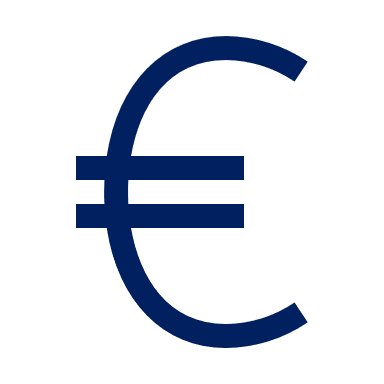 Investissement thermal :
 Un indicateur à suivre dans la durée pour lisser les effets liés au caractère ponctuel des décisions d’investissement
NB : En moyenne, les gestionnaires privés d’établissements thermaux ont investi 253 € par curiste conventionné.
60 €/curiste conv.
68 €/curiste conv.
44 €/curiste conv.
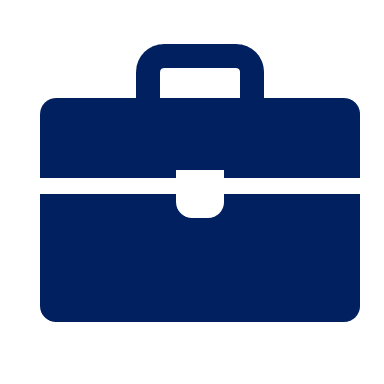 Masse salariale :
596 €/habitant
695 €/habitant
552 €/habitant
Les investissements correspondent les dépenses réelles d’équipement (réalisées et non pas prévisionnelles) correspondant à la fois au Budget Principal et aux Budgets Annexes (hors chapitre 16), sans prise en compte de l’annuité de la dette en capital.
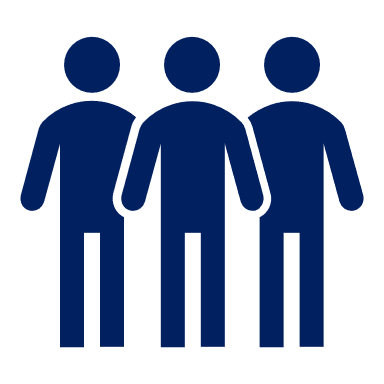 Nb d’employés municipaux :
1,60 ETP pour 100 habitants
1,70 ETP pour 100 habitants
1,56 ETP pour 100 habitants
32
[Speaker Notes: Liste des stations répondantes en 2019 pour les investissements (34 stations) : Amélie-les-Bains-Palalda Aulus-les-Bains Bagnères-de-Bigorre Bagnoles de l'Orne Balaruc-les-Bains Barèges-Sers-Barzun Bourbon-Lancy Castéra-Verduzan Cauterets Contréxeville Cransac-les-Thermes Dax Digne-les-Bains Fumades (Allègre-les-Fumades) Gréoux-les-Bains La Bourboule La Preste-Prats-de-Mollo La Roche-Posay Lamalou-Les-Bains Le Boulou Molitg-les-Bains Montbrun-les-Bains Montrond-les-Bains Néris-les-Bains Plombières-les-Bains Rennes-les-Bains Rochefort Saint-Gervais-les-Bains Saint-Honoré-les-Bains Salies-de-Béarn Salins-les-Bains Santenay Ussat-les-Bains (devenu Ornolac-Ussat-les-Bains) Vichy 
Stations manquantes de la classe A : Aix-les-Bains

Liste des stations répondantes en 2019 pour les investissements thermaux : (34 stations) Amélie-les-Bains-Palalda Aulus-les-Bains Bagnères-de-Bigorre Bagnoles de l'Orne Balaruc-les-Bains Barèges-Sers-Barzun Bourbon-Lancy Castéra-Verduzan Cauterets Contréxeville Cransac-les-Thermes Dax Digne-les-Bains Fumades (Allègre-les-Fumades) Gréoux-les-Bains La Bourboule La Preste-Prats-de-Mollo La Roche-Posay Lamalou-Les-Bains Le Boulou Molitg-les-Bains Montbrun-les-Bains Montrond-les-Bains Néris-les-Bains Plombières-les-Bains Rennes-les-Bains Rochefort Saint-Gervais-les-Bains Saint-Honoré-les-Bains Salies-de-Béarn Salins-les-Bains Santenay Ussat-les-Bains (devenu Ornolac-Ussat-les-Bains) Vichy 
Stations manquantes de la classe A : Aix-les-Bains

Liste des stations répondantes en 2019 pour la masse salariale : (36 stations) Aix-les-Bains Amélie-les-Bains-Palalda Aulus-les-Bains Bagnères-de-Bigorre Bagnoles de l'Orne Balaruc-les-Bains Barèges-Sers-Barzun Bourbon-Lancy Castéra-Verduzan Cauterets Contréxeville Cransac-les-Thermes Dax Digne-les-Bains Fumades (Allègre-les-Fumades) Gréoux-les-Bains La Bourboule La Preste-Prats-de-Mollo La Roche-Posay Lamalou-Les-Bains Le Boulou Molitg-les-Bains Montbrun-les-Bains Montrond-les-Bains Morsbronn-les-Bains Néris-les-Bains Plombières-les-Bains Rennes-les-Bains Rochefort Saint-Amand-les-Eaux Saint-Gervais-les-Bains Saint-Honoré-les-Bains Salies-de-Béarn Salins-les-Bains Ussat-les-Bains (devenu Ornolac-Ussat-les-Bains) Vichy 
Stations manquantes de la classe A : Aucune

Liste des stations répondantes en 2019 pour le nombre d’employés municipaux : (37 stations) Aix-les-Bains Amélie-les-Bains-Palalda Aulus-les-Bains Bagnères-de-Bigorre Bagnoles de l'Orne Balaruc-les-Bains Barèges-Sers-Barzun Bourbon-Lancy Castéra-Verduzan Cauterets Contréxeville Cransac-les-Thermes Dax Digne-les-Bains Evian-les-Bains Fumades (Allègre-les-Fumades) Gréoux-les-Bains La Bourboule La Preste-Prats-de-Mollo La Roche-Posay Lamalou-Les-Bains Le Boulou Molitg-les-Bains Montbrun-les-Bains Montrond-les-Bains Morsbronn-les-Bains Néris-les-Bains Plombières-les-Bains Rennes-les-Bains Rochefort Saint-Amand-les-Eaux Saint-Gervais-les-Bains Saint-Honoré-les-Bains Salies-de-Béarn Salins-les-Bains Ussat-les-Bains (devenu Ornolac-Ussat-les-Bains) Vichy 
Stations manquantes de la classe A : Aucune]
6. L’économie du thermalisme : 
25 810 ETP et 4 880 M€ de 
richesse générée
Synthèse : en 2019, l’activité thermale a généré au total 4 880 M€ de richesse et 
25 810 ETP
Impacts induits
TOTAL : 
4 880 M€

25 810 ETP
2 900 M€
13 540 ETP
60 %
52 %
x 1,96
x 2,39
x 9,76
Impacts indirects
5 670 ETP
1 480 M€
22 %
30 %
x 2,96
x 0,86
x 3,91
Impacts directs
12 270 ETP
1 980 M€
500 M€
6 600 ETP
26 %
10 %
34
De façon directe tout d’abord, grâce aux 500 M€ de chiffre d’affaires générés par les entités juridiques auxquelles appartiennent les établissements thermaux et les 6 600 ETP au sein de ces structures.
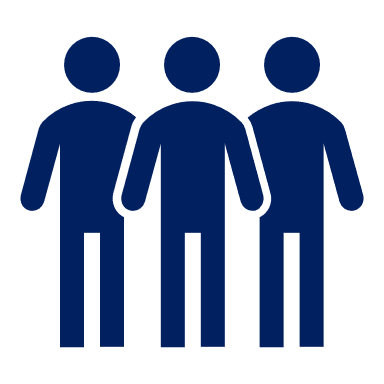 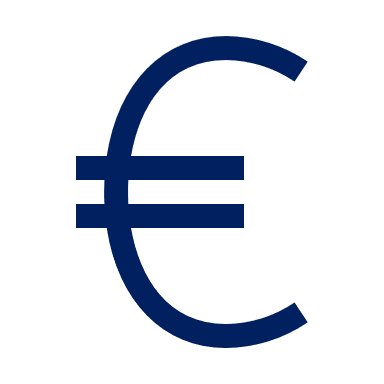 500 M€
6 600 ETP
+ 845 médecins thermaux
Autre
Activités support
Vente de produits
Autre
Restauration
Aqualudisme et bien-être
Hébergement
Ventes de produits
Activités aqualudiques et de bien-être
Activités médicales ou de prévention
Cures conventionnées
Cures et activités médicales
86/103 ETh répondants (plus de 83 % des curistes conventionnés)
35
[Speaker Notes: 1/ En 2019, les établissements (entités juridiques entières) ont généré 499,5 M€ HT de chiffre d’affaires. En 2020, la baisse de CA est de - 60 % par rapport à 2019.
2/ 68,9 % de ce chiffre d’affaires relève des cures conventionnées. La deuxième source de revenu est l’offre d’activités aqualudiques et de bien-être (près de 12 % du chiffre d’affaires généré). 
En 2020, la baisse de fréquentation des curistes conventionnés se répercute sur une part proportionnellement plus importante de chiffre d’affaires généré par les activités support de l’établissement (ex : restauration, hébergement).

/ En 2019, les entités juridiques thermales employaient 11 591 personnes physiques, soit 6 596 ETP, tous statuts confondus (CDI, CDD et intérim, temps plein et temps partiel). 
En 2020, la baisse du nombre d’emplois était respectivement de 24 % et 29 % en termes de personnes physiques et d’ETP.
A ces emplois s’ajoute l’activité de 845 médecins thermaux intervenant auprès des établissements (tous statuts confondus) en 2019 et de 756 médecins en 2020 (baisse de 10,5 %).

6/ En 2019, 82,5 % des personnes physiques étaient employées à temps plein.
Plus de la moitié (51,7 %) des personnes employées étaient en CDD saisonnier et environ un tiers (31,1 %) en CDI.
La répartition entre les différents types de contrats en 2020 est proche de celle de 2019 : on observe une légère augmentation de la part de CDI au détriment des CDD non saisonniers et de l’intérim. La part de CDD saisonniers reste quant à elle quasi identique.

7/ 72,7 % des employés étaient des femmes en 2019 et 2020.



Répartition par rapport à la phase test : relativement similaire pour 2019 : pdt phase test, un peu moins d'aqualud et un peu plus de "autre" mais léger.
80 / 105 ETh ont un chiffre pour le CA total:
Thermes Nationaux d'Aix-les-Bains - Aix-les-Bains
SET ALLEVARD - Allevard-les-Bains
CHAINE THERMALE DU SOLEIL - Amélie-les-Bains-Palalda
Société d'Exploitation des Thermes d'Amnéville - Amnéville-les-Thermes
THERMES ARGELES GAZOST - Argelès-Gazost
COMMUNAUTE DE COMMUNES COUSERANS PYRENEES - AULUS LES BAINS
SAS LES THERMES D'AVENE - Avène-les-Bains
SOCIETE THERMALE D'AX-LES-THERMES - Ax-les-Thermes
SEMETHERM DEVELOPPEMENT  - Bagnères-de-Bigorre
CHAINE THERMALE DU SOLEIL - Bains-les-Bains (intégrée à la commune nouvelle "La Vôge-les-Bains")
SOCIETE PUBLIQUE LOCALE D'EXPLOITATION DES THERMES DE BALARUC LES BAINS - Balaruc-les-Bains
CHAINE THERMALE DU SOLEIL - Barbotan-les-Thermes devenu Cazaubon
SYNDICAT THERMAL BAREGES BARZUN - Barèges-Sers-Barzun
Le Domaine Thermal du Mercantour - Berthemont-les-Bains (appartient à la commune de Roquebillière)
SAS THERMES DE BOURBON - Bourbon l'Archambault
SOCIETE THERMALE DE BOURBON LANCY - Bourbon-Lancy
Compagnie des Thermes de Bourbonne - les - Bains - Bourbonne-les-Bains
SET BRIDES SA - Brides-les-Bains
CHAINE THERMALE DU SOLEIL - Cambo-les-Bains
SOCIETE NOUVELLE ETABLISSEMENT THERMAL - Camoins-les-Bains (quartier intégré à Marseille)
les thermes de Capvern les bains - Capvern-les-Bains
SOCIETE THERMALE DE CASTELJALOUX - Casteljaloux
SPL THERMES DE CAUTERETS - CAUTERETS
SAS SOCIETE DES EAUX MIRNERALES - Challes-les-Eaux
CALEDEN SAEM THERMALE - Chaudes-Aigues
SAS THERMES DE CONTREXEVILLE - Contrexéville
SAS THERMES DE BOURBON L'ARCHAMBAULT - Cransac-les-Thermes
BAINS SAINT PIERRE - Dax
SAS LES THERMES - Dax
SAS THERMES BEROT - Dax
REGIE DES THERMES DE DIGNE LES BAINS - Digne-les-Bains
THERMES DE DIVONNE LES BAINS - Divonne-les-Bains
Commune de Laruns - Eaux-Chaudes (appartient à la commune de Laruns)
Thermes d'Enghien-les-Bains - Enghien-les-Bains
COMPAGNIE HOTELIERE ET FERMIERE EUGENIE LES BAINS - Eugénie-les-Bains
EVIAN RESORT - Evian-les-Bains
CHAINE THERMLE DU SOLEIL - Gréoux-les-Bains
CHAINE THERMALE DU SOLEIL - THERMES DE JONZAC - Jonzac
Grands Thermes de La Bourboule - La Bourboule
Société des Eaux Thermale de la Léchère - La Léchère
SAS CHAINE THERMALE DU SOLEIL - La Preste-Prats-de-Mollo
CENTRE THERMAL DE LA ROCHE POSAY - La Roche-Posay
SAS CHAINE THERMALE DU SOLEIL - Lamalou-Les-Bains
SAS CHAINE THERMALE DU SOLEIL - Le Boulou
Société Fermière des Thermes de Lectoure - Lectoure
SOGATHERM - Les Fumades Les Bains
Société d'Exploitation des Eaux Thermales de Lonsle- - Lons-le-Saunier
SAS Chaine thermale du Soleil-Thermes de Luxeuil-les-Bains - Luxeuil-les-Bains
REGIE DES THERMES LUZEA - Luz-Saint-Sauveur
CHAINE THERMALE DU SOLEIL - Molitg-les-Bains
Le Domaine thermal - Montbrun-les-Bains
CHAINE THERMALE DU SOLEIL - Mont-Dore
Société Thermale de Morsbronn-les-Bains - Morsbronn-les-Bains
SEMETT - Néris-les-Bains
STNB - Neyrac-les-Bains (Commune de Meyras)
Société Thermale de Niederbronn-les-bains - Niederbronn-les-Bains
COMPAGNIE FERMIERE ET THERMALE DU MONT DORE - Préchacq-les-Bains
SAS SOCIETE THERMALE DE ROCHEFORT - Rochefort
EPL ROYAT THERMOTONIC - Royat-Chamalières
SAS CHAINE THERMALE DU SOLEIL - Saint-Amand-les-Eaux
Thermes de Saint Gervais Les Bains  Le Fayet - Saint-Gervais-les-Bains
THERMES DE ST HONORE LES BAINS - Saint-Honoré-les-Bains
CHAINE THERMALE DU SOLEIL - Saint-Laurent-les-Bains (devenu Saint-Laurent-les-Bains-Laval-d'Aurelle)
SA THERMES DE SALIES DE BEARN - Salies-de-Béarn
COMMUNE DE SALINS LES BAINS - Salins-les-Bains
SARL B. LABORDE ET FILS - Saubusse-les-Bains
LES THERMES DE SAUJON - Saujon
Thermes de Thonon-les-Bains - Thonon-les-Bains
ETALISSEMENT THERMAL D'URIAGE - Uriage-les-Bains (appartient à la commune de Saint-Martin-d'Uriage)
SOCIETE THERMALE D'USSAT - Ussat-les-Bains (devenu Ornolac-Ussat-les-Bains)
STVB - Vals-les-Bains
SAS SODEXO LES SOURCES SOC EXPL DES EAUX VERNET - Vernet-les-Bains
COMPAGNIE DE VICHY - Vichy
THERMES DE VITTEL – VITTEL
retardataires de DAX intégrés (Dax O Thermes, Ecureuils, Borda, Foch, Daxadour, Sarrailh)
Seuls NC dans les envois de formulaires : 
GIH MARLIOZ - Aix-les-Bains
SAS THERMADOUR - Dax
SAS THERMES DES ARENES - DAX]
De façon indirecte, avec 1 480 M€ générés par les dépenses d’exploitation et les investissements des établissements, les rétributions de leur personnels et les consommations des clientèles, et qui représentent 5 670 ETP indirects
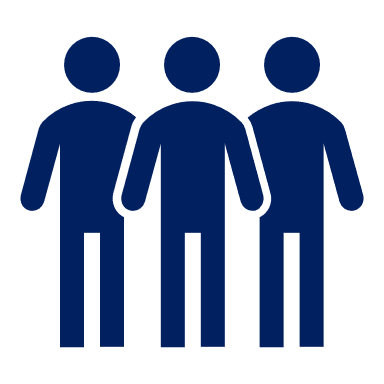 5 670 ETP
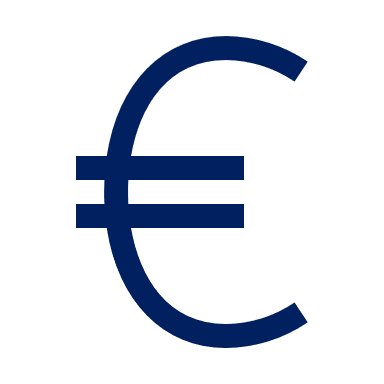 1 480 M€
80 M€
340
180
40 M€
impacts directs * 2,96
1€ génère 2,96 € supplémentaires, dont plus de 80 % directement dans la station
1 270
145 M€
3 870
1 210 M€
36
[Speaker Notes: Les salaires et charges représentent 29 % de la production nationale. Les retombées sociales sont calculées sur la base d’un coût annuel d’un emploi dans le secteur du tourisme à 33 000 euros (INSEE 2005). Pour évaluer les retombées en termes d’emplois, on divise 29% du montant des recettes attribuées au site par le coût d’un emploi du secteur du tourisme (33 000 euros) : CA x 29% / 33 000 euros = nombre d’emplois.]
Ainsi que de façon induite, avec 2 900 M€ générés par le « second tour » des impacts indirects et les autres flux de revenus liés au thermalisme, et qui représentent 13 540 ETP induits
Impacts induits
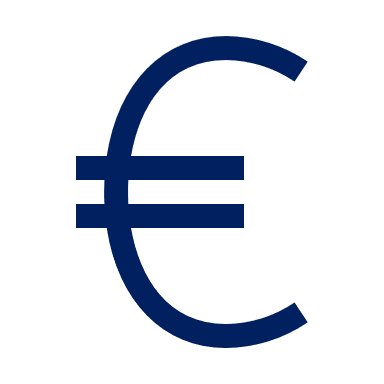 2 900 M€
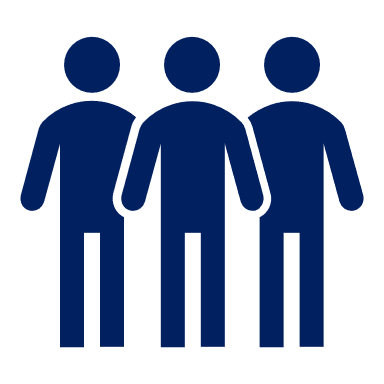 13 540 ETP
37
Les entités thermales ont reversé en 2019 plus de 41 M€ de taxes, ainsi que des cotisations sociales qui s’élevaient à 84 M€. Les établissements ont également collecté 54 M€ de TVA.
Quel est le montant des cotisations sociales versées par les entités juridiques thermales ?
Quel est le montant de la TVA collectée par les entités juridiques thermales ?
Quels sont les montants des taxes (locales et non locales) versées par les entités juridiques thermales ?
84 M€
54 M€
41 M€
Extrapolations basées sur les réponses de 58 à 78/103 ETh répondants (76 % à 85 % des curistes conventionnés)
38
[Speaker Notes: Pour la masse salariale entité, il y a 6 « NC » :
GIH MARLIOZ - Aix-les-Bains
SAS LES THERMES D'AVENE - Avène-les-Bains
les thermes de Capvern les bains - Capvern-les-Bains
EVIAN RESORT - Evian-les-Bains
REGIE DES THERMES LUZEA - Luz-Saint-Sauveur
SAS SODEXO LES SOURCES SOC EXPL DES EAUX VERNET - Vernet-les-Bains
Pour les cotisations sociales entité, 10 « NC » :
GIH MARLIOZ - Aix-les-Bains
COMMUNAUTE DE COMMUNES COUSERANS PYRENEES - AULUS LES BAINS
SAS LES THERMES D'AVENE - Avène-les-Bains
les thermes de Capvern les bains - Capvern-les-Bains
THERMES DE DIVONNE LES BAINS - Divonne-les-Bains
EVIAN RESORT - Evian-les-Bains
REGIE DES THERMES LUZEA - Luz-Saint-Sauveur
STNB - Neyrac-les-Bains (Commune de Meyras)
STVB - Vals-les-Bains
SAS SODEXO LES SOURCES SOC EXPL DES EAUX VERNET - Vernet-les-Bains
Pour le cout de l’interim de l’entité, 15 « NC » :
GIH MARLIOZ - Aix-les-Bains
Thermes Nationaux d'Aix-les-Bains - Aix-les-Bains
SOCIETE THERMALE DE BOURBON LANCY - Bourbon-Lancy
SET BRIDES SA - Brides-les-Bains
les thermes de Capvern les bains - Capvern-les-Bains
THERMES DE DIVONNE LES BAINS - Divonne-les-Bains
EVIAN RESORT - Evian-les-Bains
Société d'Exploitation des Eaux Thermales de Lonsle- - Lons-le-Saunier
Le Domaine thermal - Montbrun-les-Bains
Société Thermale de Morsbronn-les-Bains - Morsbronn-les-Bains
Société Thermale de Niederbronn-les-bains - Niederbronn-les-Bains
SARL B. LABORDE ET FILS - Saubusse-les-Bains
Thermes de Thonon-les-Bains - Thonon-les-Bains
STVB - Vals-les-Bains
SAS SODEXO LES SOURCES SOC EXPL DES EAUX VERNET - Vernet-les-Bains
taxes non locales versées par l'entité, 14 NC :
GIH MARLIOZ - Aix-les-Bains
Société d'Exploitation des Thermes d'Amnéville - Amnéville-les-Thermes
THERMES ARGELES GAZOST - Argelès-Gazost
SAS LES THERMES D'AVENE - Avène-les-Bains
SAS THERMES DE BOURBON - Bourbon l'Archambault
SAS LES THERMES - Dax
THERMES DE DIVONNE LES BAINS - Divonne-les-Bains
EVIAN RESORT - Evian-les-Bains
CHAINE THERMALE DU SOLEIL - Molitg-les-Bains
THERMES DE ST HONORE LES BAINS - Saint-Honoré-les-Bains
SARL B. LABORDE ET FILS - Saubusse-les-Bains
ETALISSEMENT THERMAL D'URIAGE - Uriage-les-Bains (appartient à la commune de Saint-Martin-d'Uriage)
STVB - Vals-les-Bains
SAS SODEXO LES SOURCES SOC EXPL DES EAUX VERNET - Vernet-les-Bains
taxes locales versées par l'entité, 12 NC :
GIH MARLIOZ - Aix-les-Bains
Société d'Exploitation des Thermes d'Amnéville - Amnéville-les-Thermes
THERMES ARGELES GAZOST - Argelès-Gazost
SAS LES THERMES D'AVENE - Avène-les-Bains
SAS THERMES DE BOURBON - Bourbon l'Archambault
SAS LES THERMES - Dax
THERMES DE DIVONNE LES BAINS - Divonne-les-Bains
EVIAN RESORT - Evian-les-Bains
THERMES DE ST HONORE LES BAINS - Saint-Honoré-les-Bains
ETALISSEMENT THERMAL D'URIAGE - Uriage-les-Bains (appartient à la commune de Saint-Martin-d'Uriage)
SAS SODEXO LES SOURCES SOC EXPL DES EAUX VERNET - Vernet-les-Bains
THERMES DE VITTEL - VITTEL
TVA collectée par l'entité, 12 NC :
GIH MARLIOZ - Aix-les-Bains
SET ALLEVARD - Allevard-les-Bains
Société d'Exploitation des Thermes d'Amnéville - Amnéville-les-Thermes
THERMES ARGELES GAZOST - Argelès-Gazost
SAS LES THERMES D'AVENE - Avène-les-Bains
SAS THERMES DE BOURBON - Bourbon l'Archambault
SET BRIDES SA - Brides-les-Bains
SAS LES THERMES - Dax
THERMES DE DIVONNE LES BAINS - Divonne-les-Bains
EVIAN RESORT - Evian-les-Bains
THERMES DE ST HONORE LES BAINS - Saint-Honoré-les-Bains
ETALISSEMENT THERMAL D'URIAGE - Uriage-les-Bains (appartient à la commune de Saint-Martin-d'Uriage)]
7. Un soutien essentiel à l’économie locale, avec un fort rayonnement
Les clientèles thermales dépensent sur des périodes étendues et privilégient les acteurs locaux
Curistes
Clientèles bien-être
Quels sont la richesse et les emplois générés par les dépenses des clientèles ?
~ 5 jours
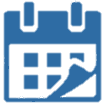 ~ 22 jours pour les curistes conventionnés et 12 jours pour les curistes libres
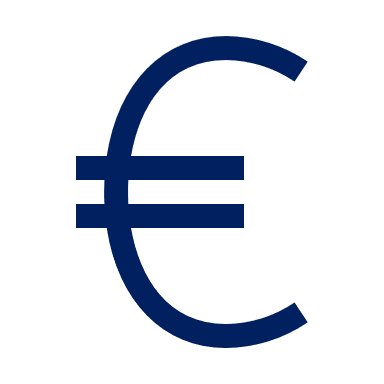 1 210 M€
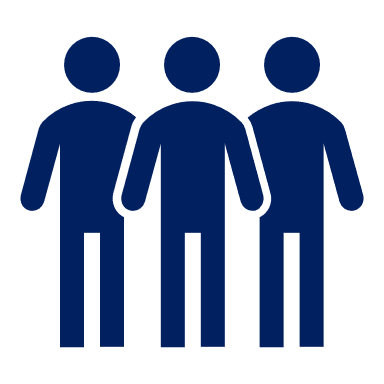 3 870 ETP
48 €/j
51 €/j
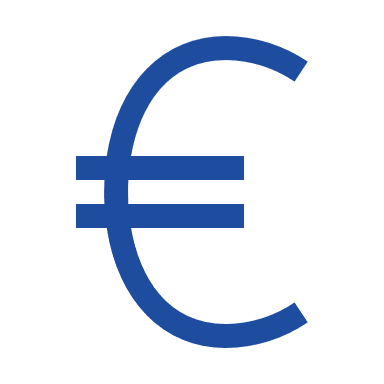  82 % des impacts indirects du thermalisme
89 % dans la station
85 % dans la station
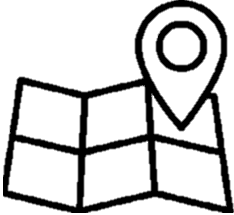 40
[Speaker Notes: La présence des curistes et des clients bien-être est source de revenus pour les territoires : 1 212 M€ au total, avec un panier moyen de 48 € par jour pour les curistes et 51 € par jour pour les clients bien-être (hébergement, restauration, achats de souvenir, activités touristiques, etc.), et notamment dans les stations directement qui bénéficient de 89 % du panier de dépenses moyen d’un curiste et de 85 % du panier de dépenses moyen d’un client bien-être.
Les dépenses des patients / clients thermaux représentent la part la plus importante des impacts économiques indirects du thermalisme (82 %).]
63 % des dépenses des entités thermales sont effectuées auprès de sous-traitants et fournisseurs régionaux, dont un tiers directement implantés dans la commune où est situé l’établissement thermal (soit 20 % sur le total des dépenses)
En moyenne, pour 1 € de chiffre d’affaires généré par les entités thermales, 0,16 € sont dépensés auprès de fournisseurs et sous-traitants.
Quels sont la richesse et les emplois générés par les dépenses auprès de fournisseurs/sous-traitants ?
Quelle est la répartition de l’implantation des fournisseurs des entités thermales, en termes de dépenses ?
Supportés par le Groupe
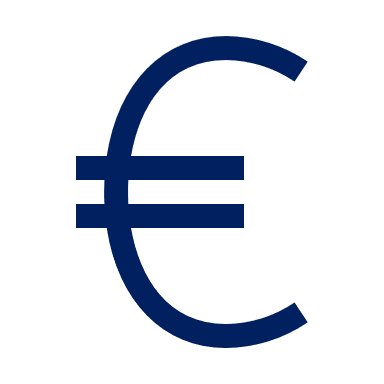 Dans la commune
80 M€
Hors de la région
Dans la région (hors commune)
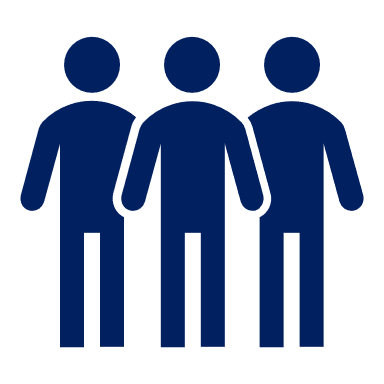 343 ETP
Dans la région
Calculs basés sur les réponses de 62/103 ETh répondants
41
Les entités thermales reversent 15 M€ de taxes locales, tandis que les stations thermales abondent en moyenne à hauteur de 20% à la fiscalité de leurs EPCI
Quels sont les montants des taxes locales et non locales versées par les entités juridiques thermales ?
Poids de la station dans la 
population de l’EPCI :
18,9 %
Quel est le poids moyen de la station dans les taxes locales perçues par l’EPCI ?
+ 1,1 pt
Taxes locales générées au niveau de la station thermale
Taxes locales générées au niveau des autres communes de l’EPCI
37 %
42
42
[Speaker Notes: En moyenne, en 2019, les stations thermales contribuent pour 20,0 % à la fiscalité de leur EPCI ce qui est légèrement supérieur à leur poids dans la population totale de celui-ci (+ 1,1 points). On observe cependant des situations fortement contrastées entre les stations ayant renseigné les données nécessaires à l’analyse.]
8. La performance environnementale, un axe de développement pour l’avenir
Moins d’un tiers des structures répondantes ont mis en place au moins une initiative de réduction de leur impact environnemental en 2019
Avez-vous mis en place une initiative de diminution des rejets / valorisation / traitement des boues ?
Avez-vous mis en place un système de traitement de l’eau thermale avant rejet ?
Avez-vous mis en place une initiative d’optimisation et de réduction des consommations énergétiques ?
Disposez-vous d’un label de performance environnementale ?
Entre 64 et 76 / 103 ETh répondants (plus de 72 % des curistes conventionnés)
44
[Speaker Notes: En 2019, moins d’un tiers des structures répondantes avaient mis en place au moins une initiative de réduction de leur impact environnemental (réduction des consommations énergétiques, valorisation / traitement des boues, diminution des rejets, traitement de l’eau thermale avant rejet) et seulement 6 % d’entre elles disposaient d’un label de performance environnementale
Nb qui ont mis au moins 1 initiative : ? À rcupérer
Conso élec, 12 NC :
GIH MARLIOZ - Aix-les-Bains
THERMES ARGELES GAZOST - Argelès-Gazost
SAS LES THERMES D'AVENE - Avène-les-Bains
CHAINE THERMALE DU SOLEIL - Cambo-les-Bains
SAS THERMADOUR - Dax
EVIAN RESORT - Evian-les-Bains
Société des Eaux Thermale de la Léchère - La Léchère
EPL ROYAT THERMOTONIC - Royat-Chamalières
THERMES DE ST HONORE LES BAINS - Saint-Honoré-les-Bains
ETALISSEMENT THERMAL D'URIAGE - Uriage-les-Bains (appartient à la commune de Saint-Martin-d'Uriage)
SOCIETE THERMALE D'USSAT - Ussat-les-Bains (devenu Ornolac-Ussat-les-Bains)
SAS SODEXO LES SOURCES SOC EXPL DES EAUX VERNET - Vernet-les-Bains
Boues 9 NC :
GIH MARLIOZ - Aix-les-Bains
THERMES ARGELES GAZOST - Argelès-Gazost
SAS LES THERMES D'AVENE - Avène-les-Bains
THERMES DE DIVONNE LES BAINS - Divonne-les-Bains
EPL ROYAT THERMOTONIC - Royat-Chamalières
THERMES DE ST HONORE LES BAINS - Saint-Honoré-les-Bains
ETALISSEMENT THERMAL D'URIAGE - Uriage-les-Bains (appartient à la commune de Saint-Martin-d'Uriage)
SOCIETE THERMALE D'USSAT - Ussat-les-Bains (devenu Ornolac-Ussat-les-Bains)
SAS SODEXO LES SOURCES SOC EXPL DES EAUX VERNET - Vernet-les-Bains
Eau 8 NC :
GIH MARLIOZ - Aix-les-Bains
SAS LES THERMES D'AVENE - Avène-les-Bains
THERMES DE DIVONNE LES BAINS - Divonne-les-Bains
EPL ROYAT THERMOTONIC - Royat-Chamalières
THERMES DE ST HONORE LES BAINS - Saint-Honoré-les-Bains
ETALISSEMENT THERMAL D'URIAGE - Uriage-les-Bains (appartient à la commune de Saint-Martin-d'Uriage)
SOCIETE THERMALE D'USSAT - Ussat-les-Bains (devenu Ornolac-Ussat-les-Bains)
SAS SODEXO LES SOURCES SOC EXPL DES EAUX VERNET - Vernet-les-Bains
Label 11 NC :
GIH MARLIOZ - Aix-les-Bains
THERMES ARGELES GAZOST - Argelès-Gazost
SAS LES THERMES D'AVENE - Avène-les-Bains
CHAINE THERMALE DU SOLEIL - Bains-les-Bains (intégrée à la commune nouvelle "La Vôge-les-Bains")
THERMES DE DIVONNE LES BAINS - Divonne-les-Bains
EPL ROYAT THERMOTONIC - Royat-Chamalières
THERMES DE ST HONORE LES BAINS - Saint-Honoré-les-Bains
SARL B. LABORDE ET FILS - Saubusse-les-Bains
ETALISSEMENT THERMAL D'URIAGE - Uriage-les-Bains (appartient à la commune de Saint-Martin-d'Uriage)
SOCIETE THERMALE D'USSAT - Ussat-les-Bains (devenu Ornolac-Ussat-les-Bains)
SAS SODEXO LES SOURCES SOC EXPL DES EAUX VERNET - Vernet-les-Bains]
9. Quels impacts de la crise sanitaire sur l’économie des stations thermales ?
Quel est l’impact de la crise sanitaire sur la filière du thermalisme ?
1/ Activité des établissements thermaux
La fermeture des établissements thermaux et thermoludiques en 2020 a engendré une baisse de fréquentation annuelle de -68 % chez les curistes conventionnés. Cette baisse est légèrement plus faible chez les curistes libres et les clients bien-être (respectivement – 56 % et – 60 %).
Cela a eu un impact direct sur le chiffre d’affaires des entités thermales qui a chuté de -60 %. Sa répartition par activités a légèrement évolué : la part relevant des cures conventionnées est passée de 69 % à 65 %.
Les emplois en revanche ont partiellement été conservés puisque la baisse est inférieure et atteint -29 % (en ETP). L’intérim semble être une exception puisque son coût a diminué de 69 %.

2/ Impacts sur les parties prenantes
La baisse d’activité des établissements s’est répercutée sur différentes parties prenantes : les dépenses de sous-traitance / achats ont baissé de -57 %, les investissements de -37 %, les taxes (locales plus non locales) de -46 %, et les cotisations sociales de -37 %.
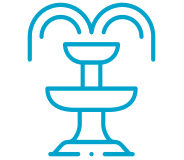 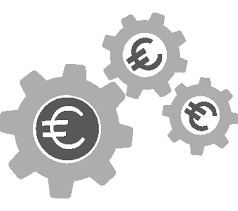 46
Quel est l’impact de la crise sanitaire sur la filière du thermalisme ?
3/ Impacts sur les collectivités
Malgré la crise sanitaire, les stations thermales ont maintenu stable leur capacité de désendettement.
La contribution des stations thermales à la fiscalité de leur EPCI diminue légèrement entre 2019 et 2020.

4/ Impacts sur l’attractivité touristique des stations thermales
En 2019, 15,9 millions de nuitées payantes ont été générées par des hébergements marchands au sein de 84 stations thermales, un chiffre qui a fortement été impacté à la baisse en 2020, se situant alors à 9,3 millions (- 58 %).

5/ Impacts sur les dépenses de curistes
D’après les enquêtes terrain menées, la crise sanitaire semble avoir eu un impact limité sur les dépenses des curistes et client bien-être, avec une baisse estimée à seulement -2 % (effets opposés compensés : envie de « se faire plaisir » vs moins d’opportunités pour dépenser en raison d’une offre évènementielle réduite et de réticences des clientèles à participer à des évènements collectifs).
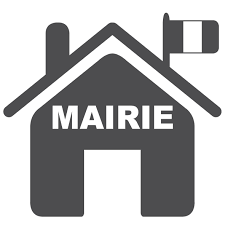 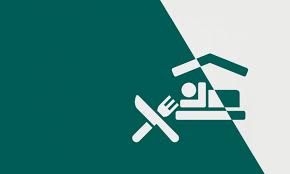 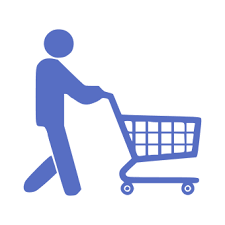 47
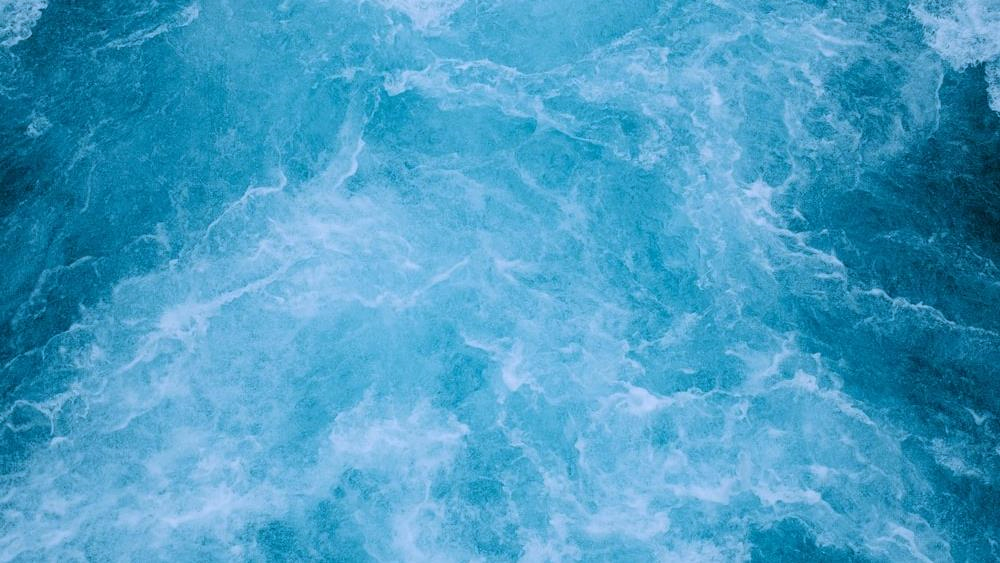 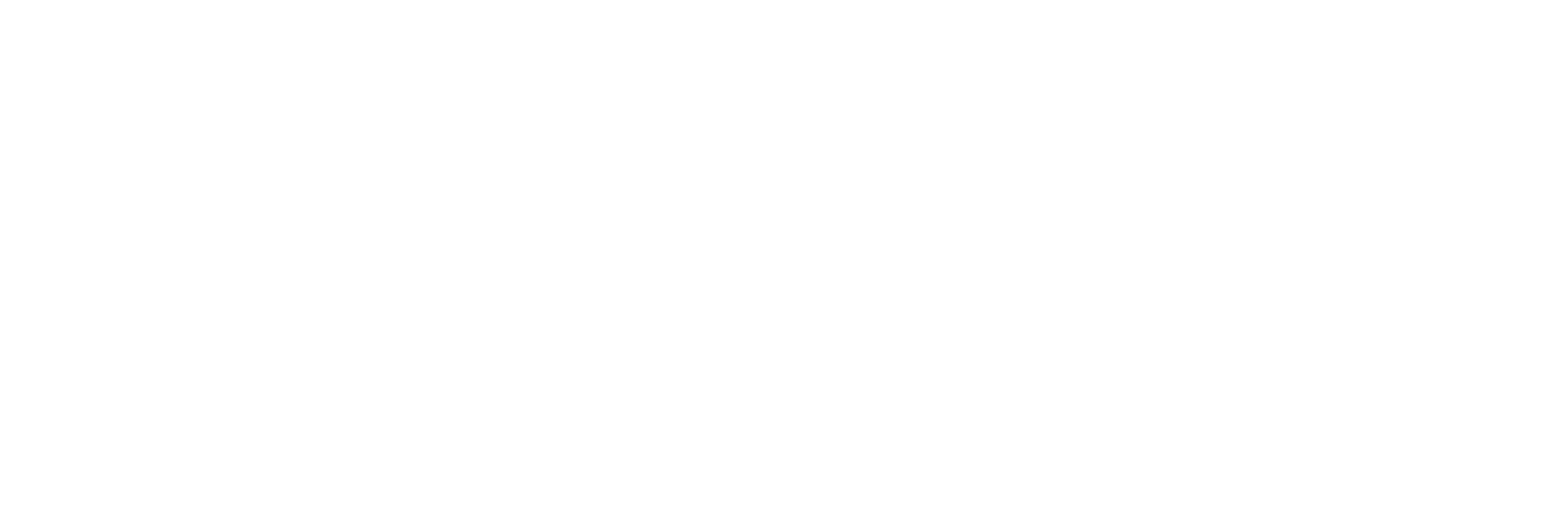 www.nomadeis.com
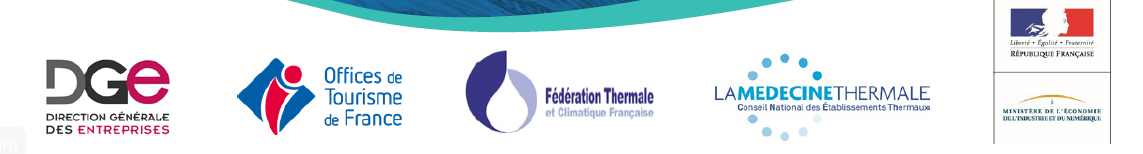 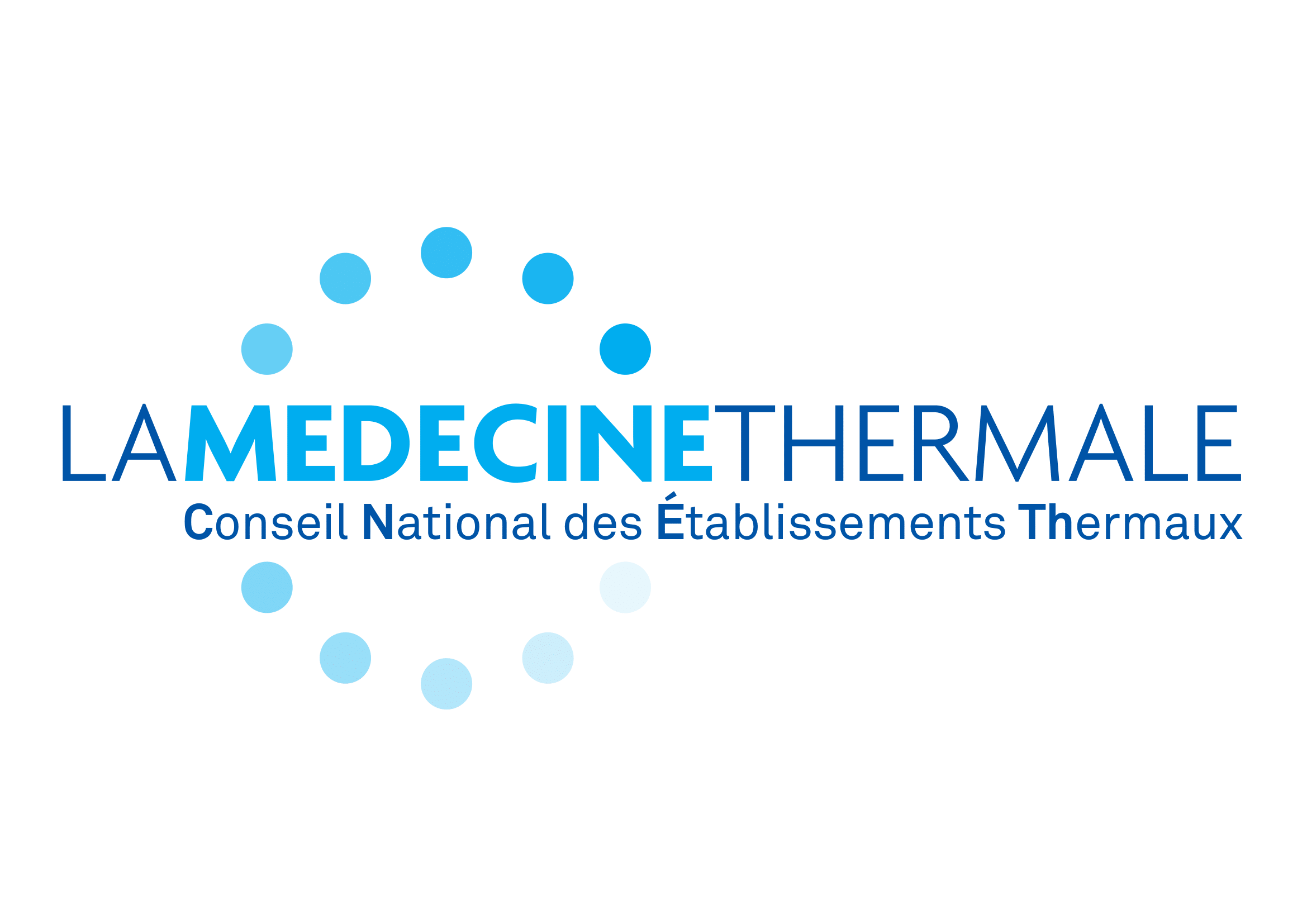 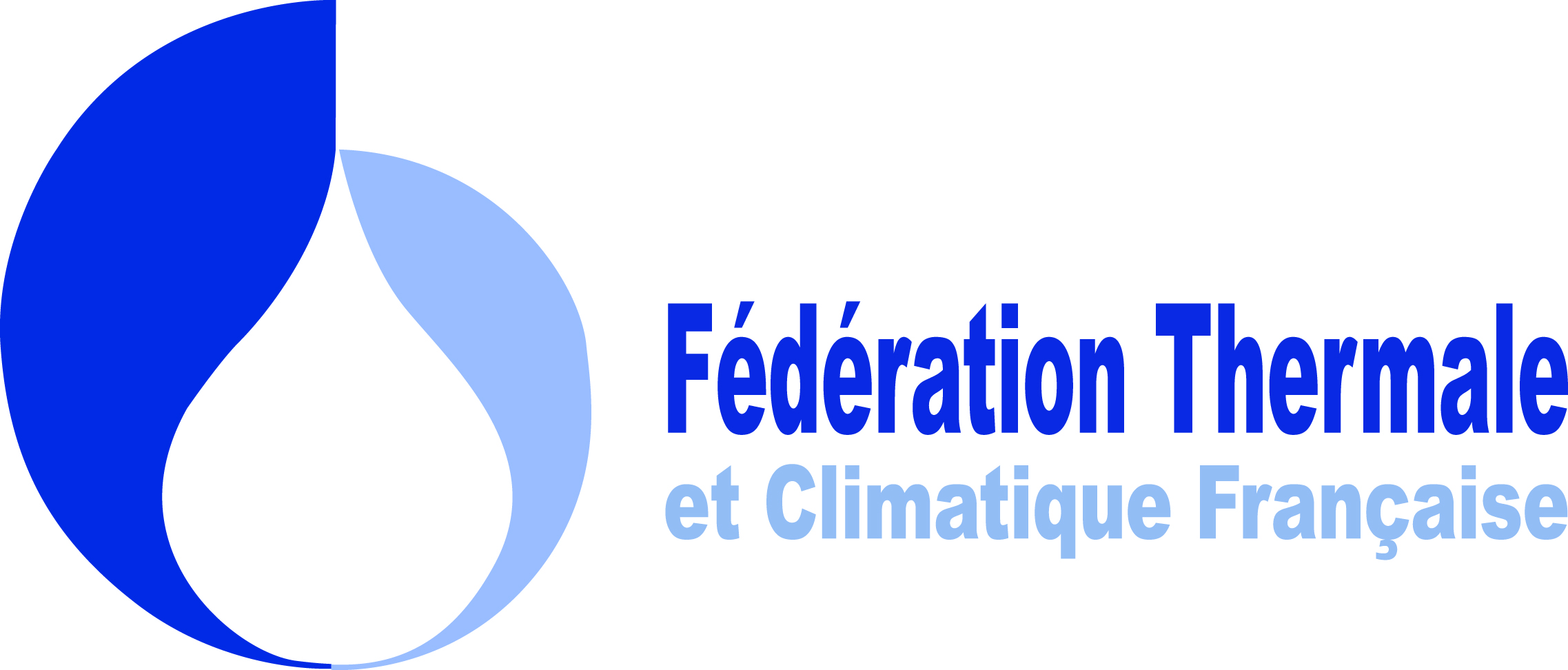 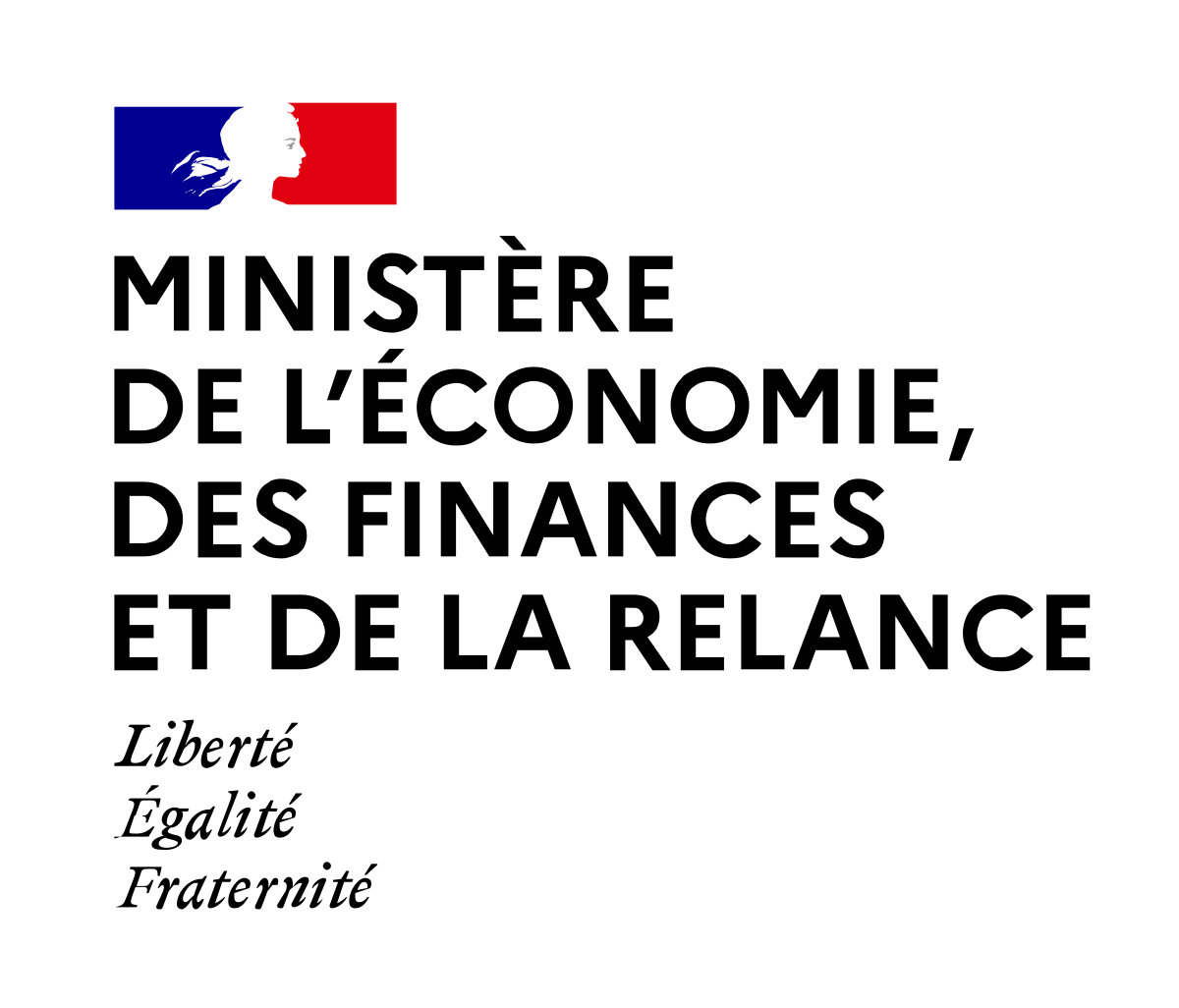 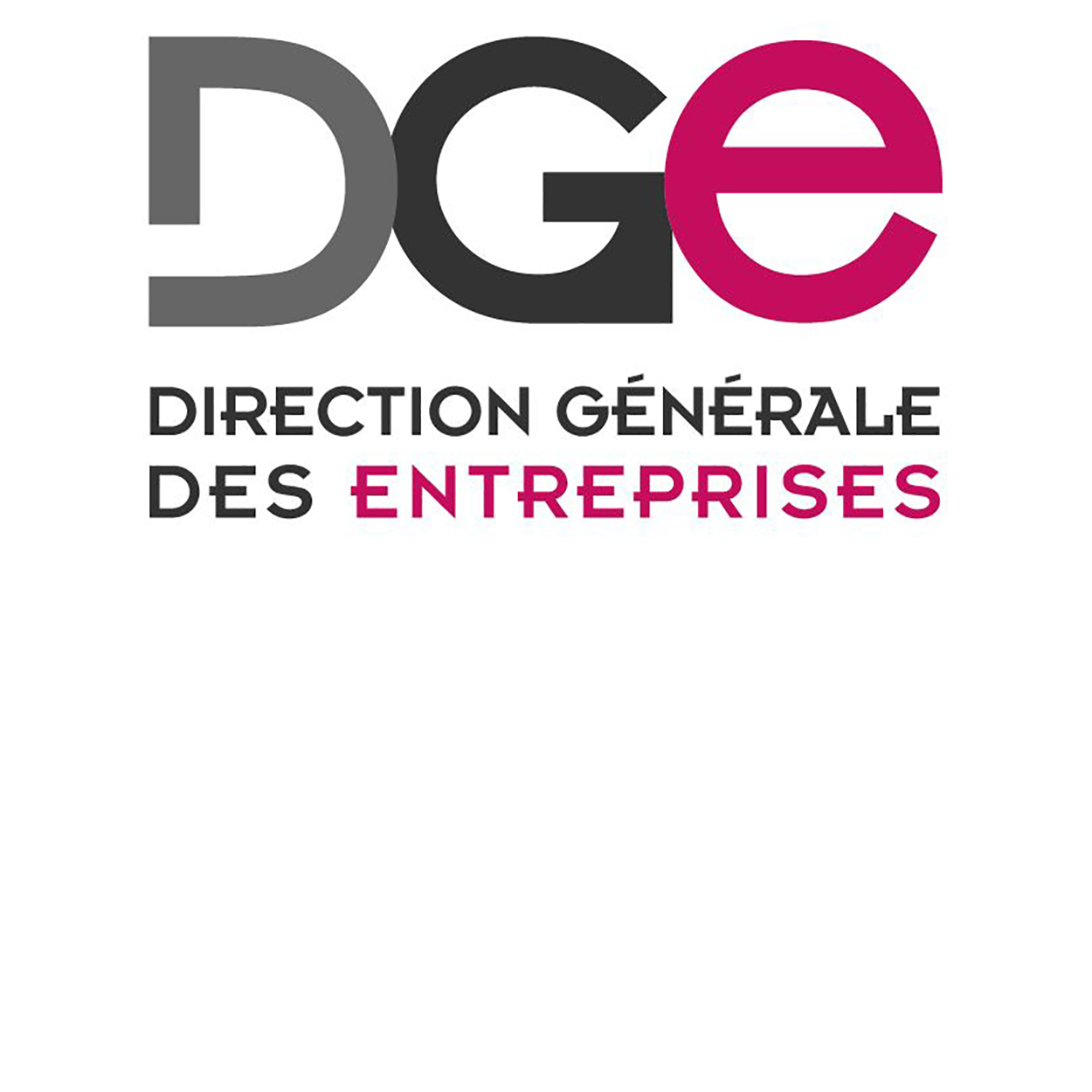 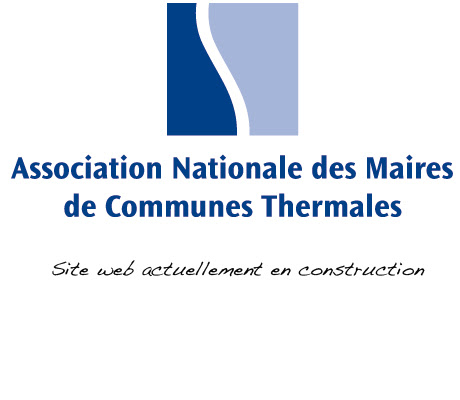 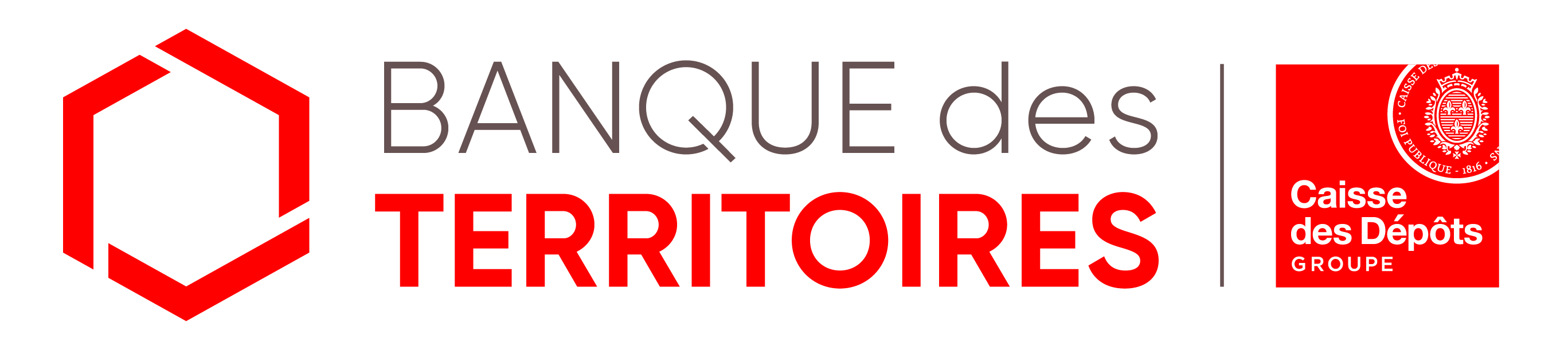 48